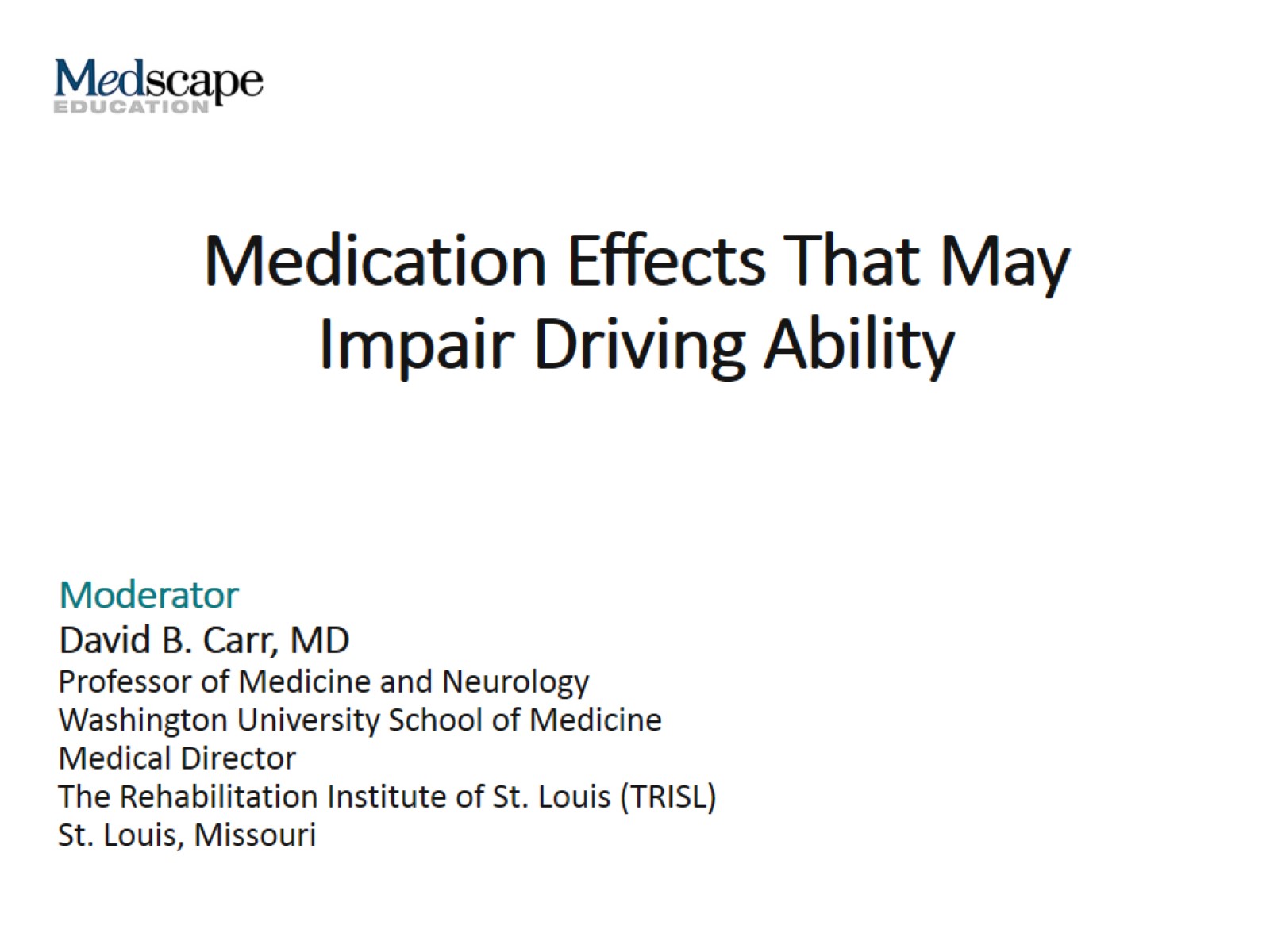 Medication Effects That May Impair Driving Ability
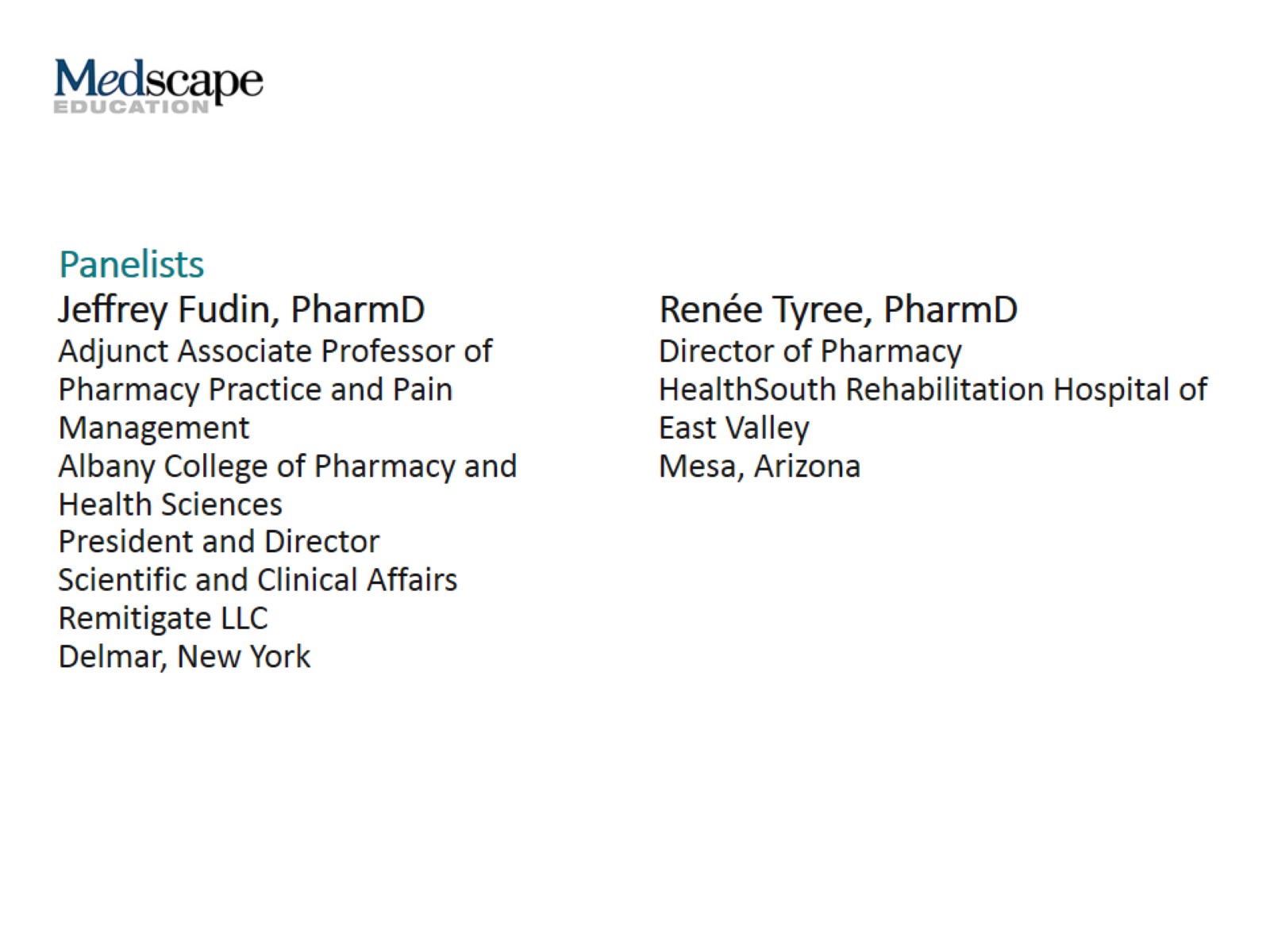 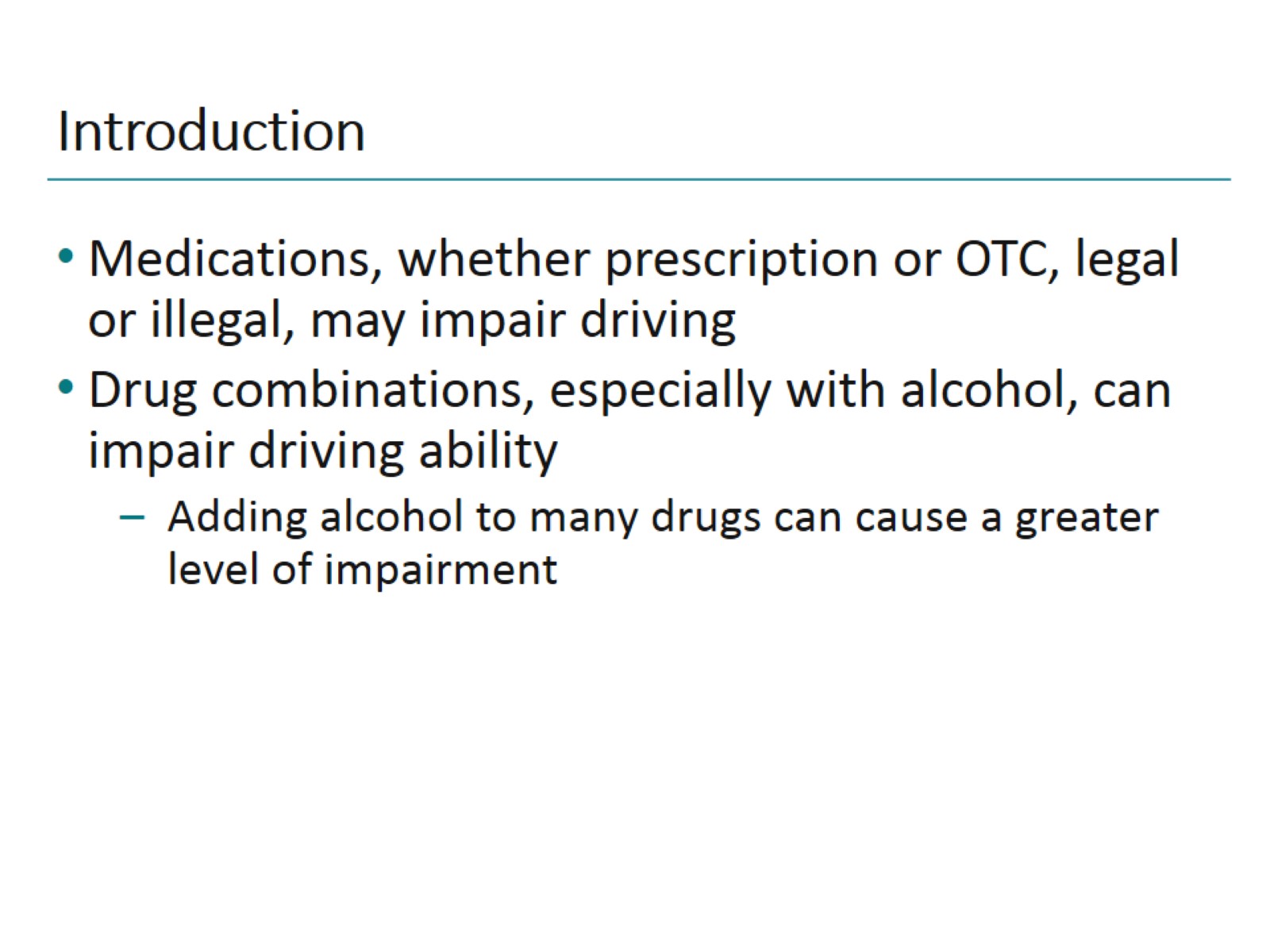 Introduction
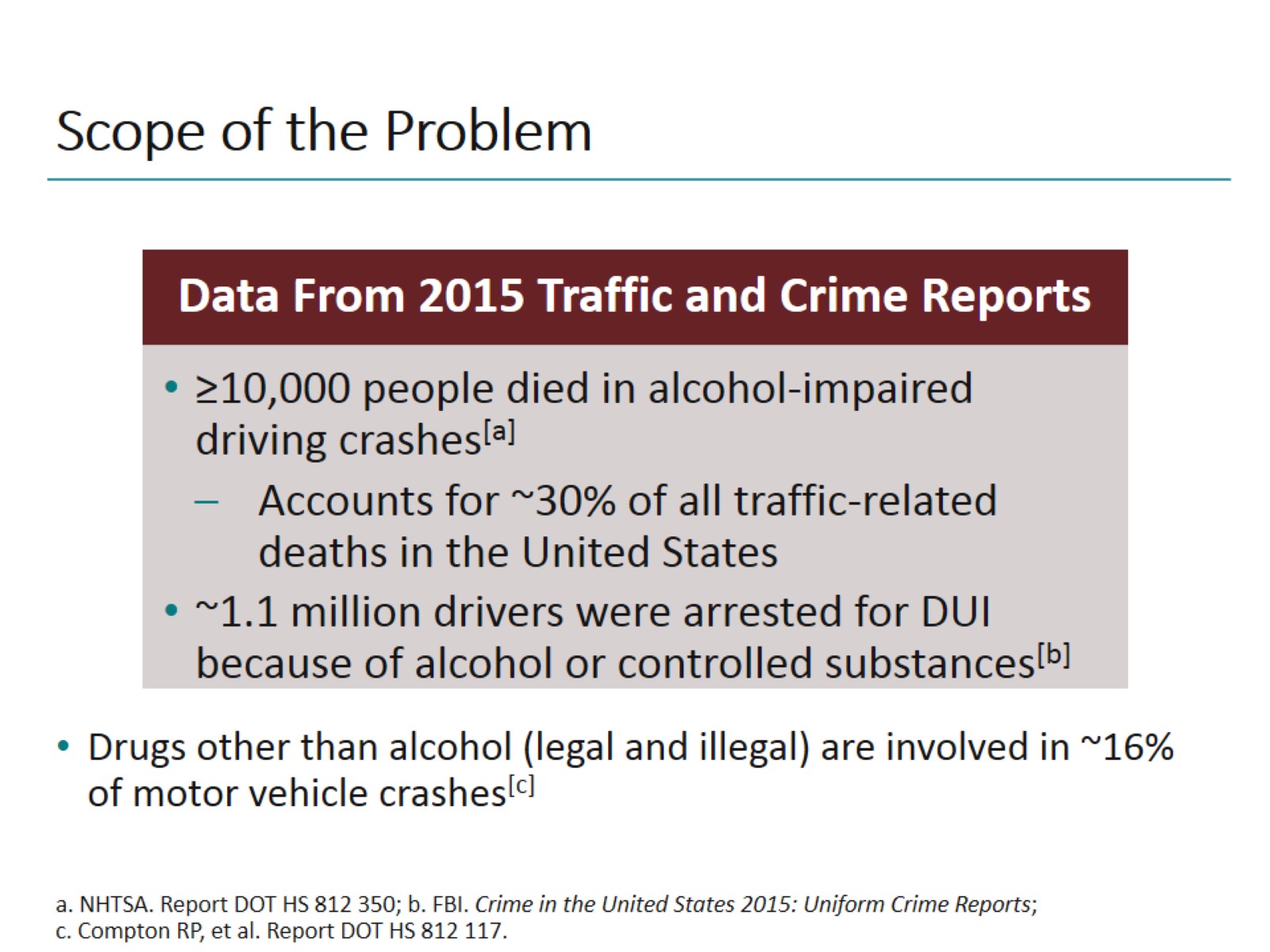 Scope of the Problem
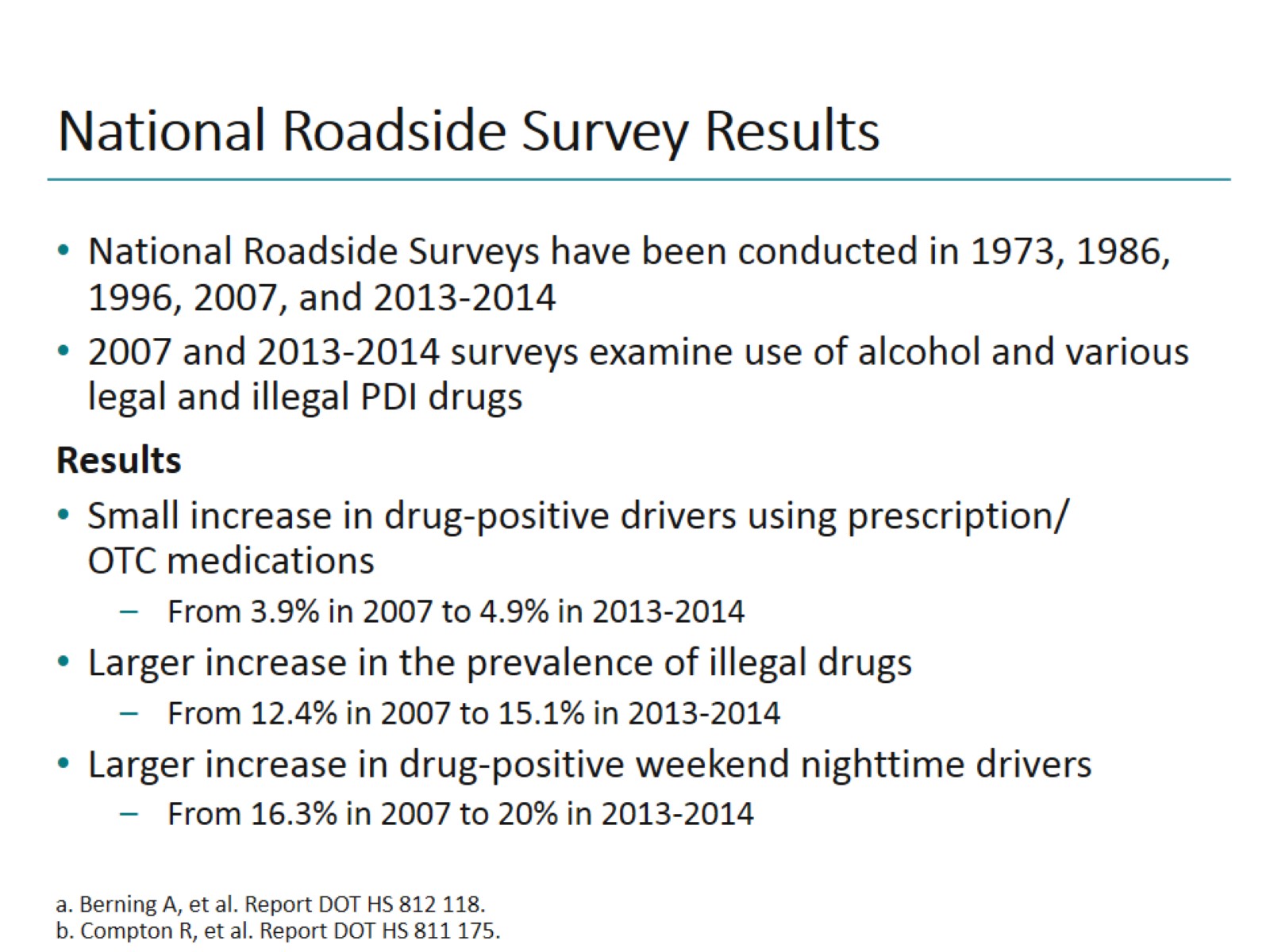 National Roadside Survey Results
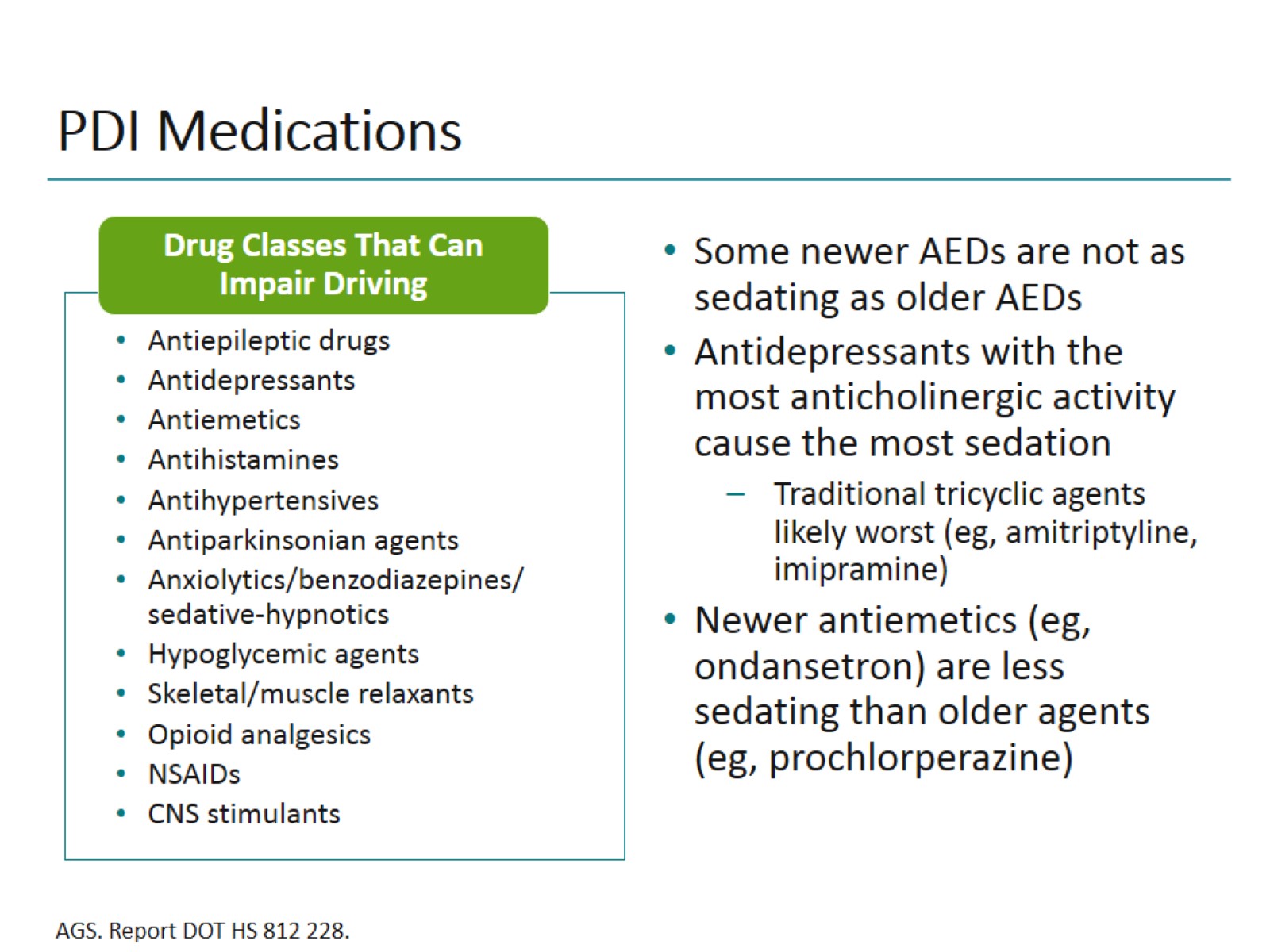 PDI Medications
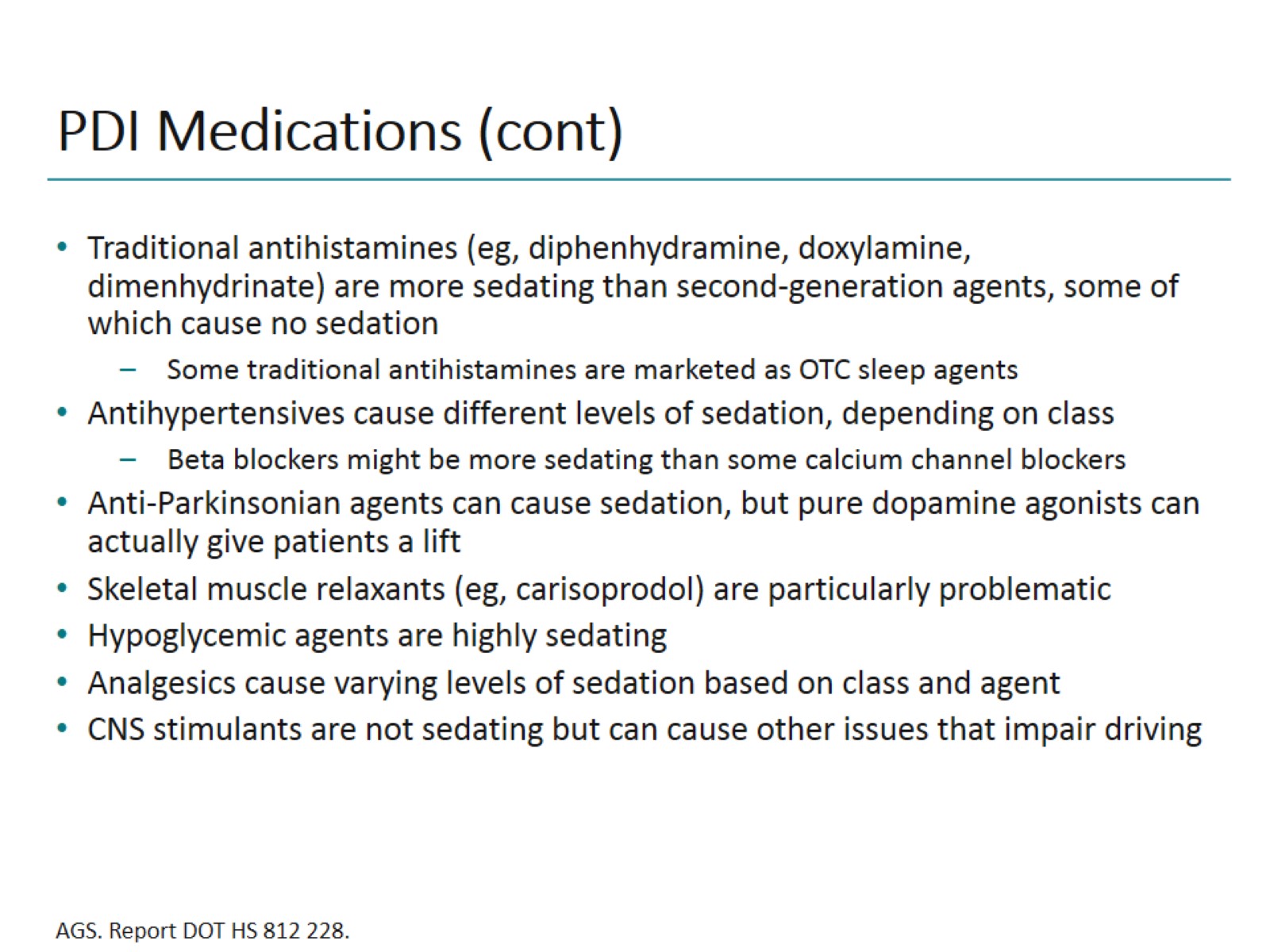 PDI Medications (cont)
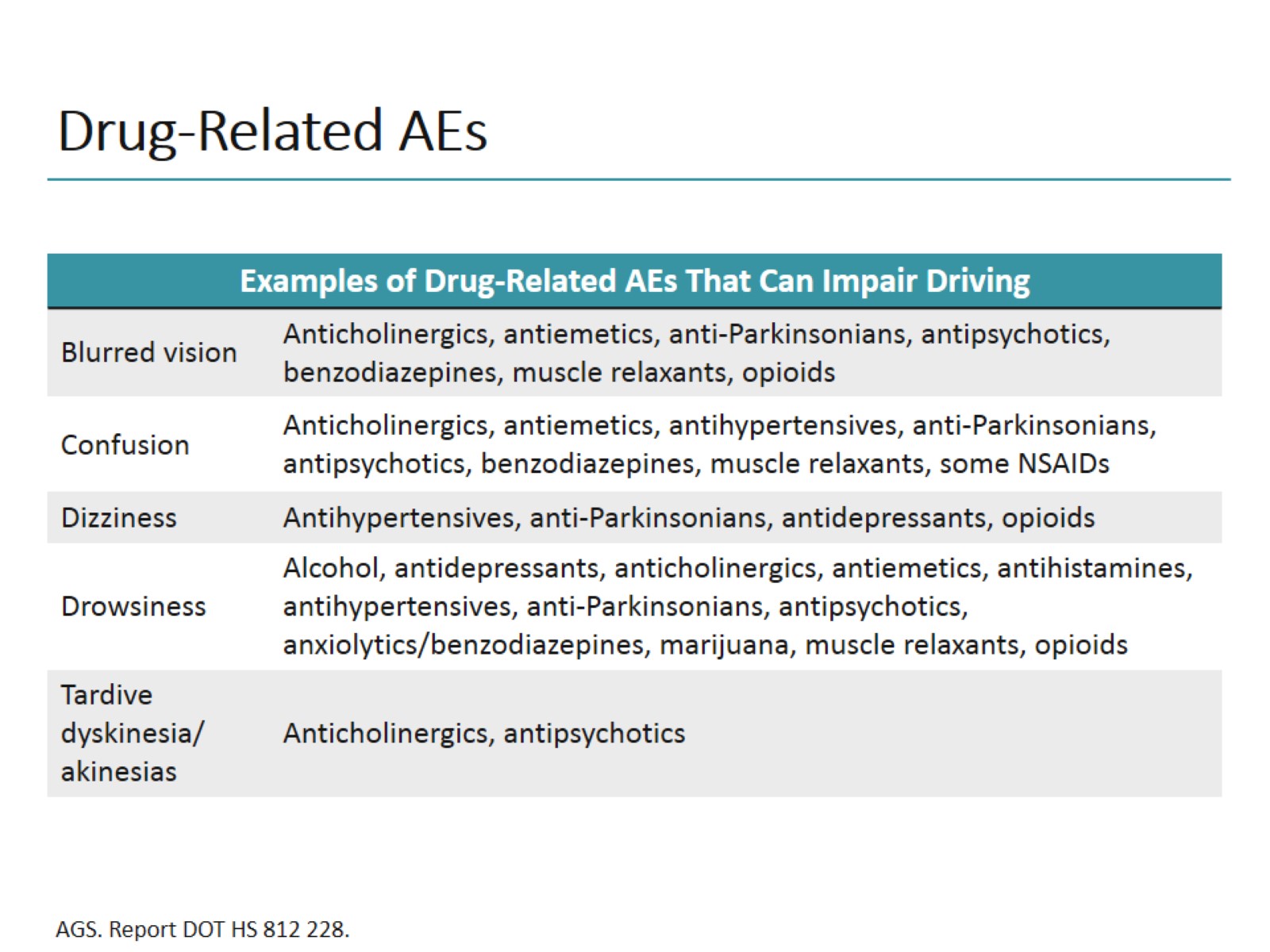 Drug-Related AEs
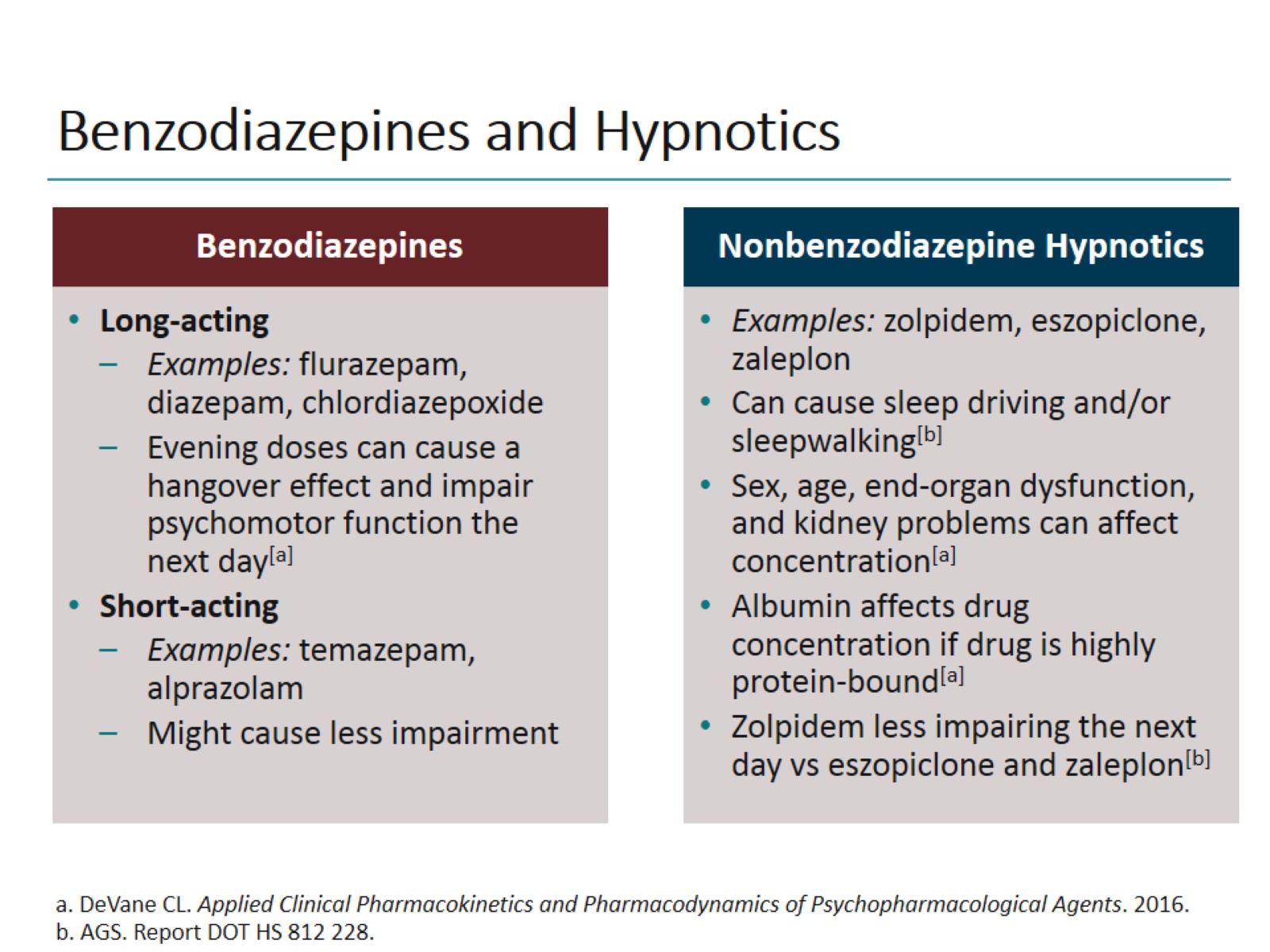 Benzodiazepines and Hypnotics
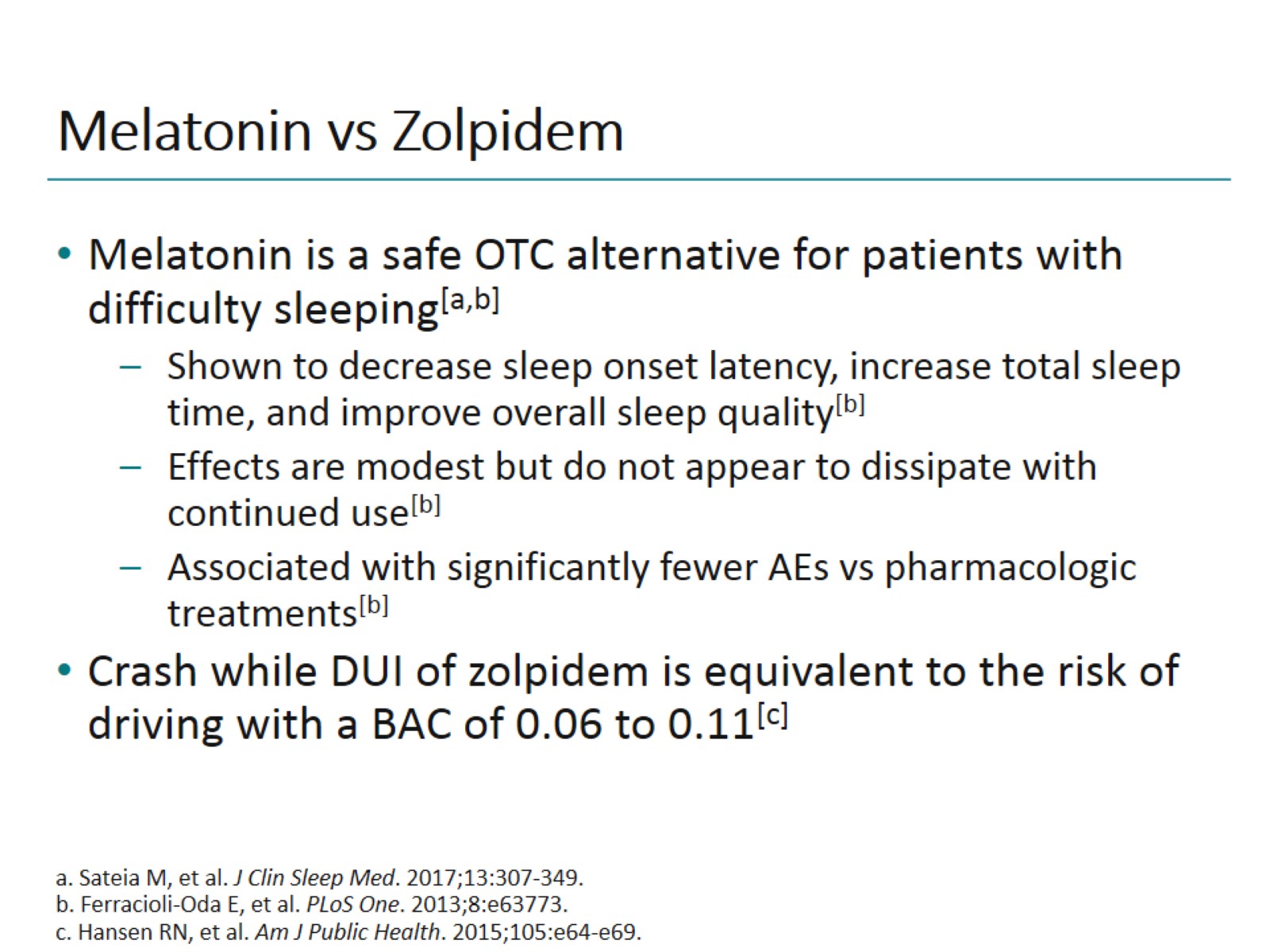 Melatonin vs Zolpidem
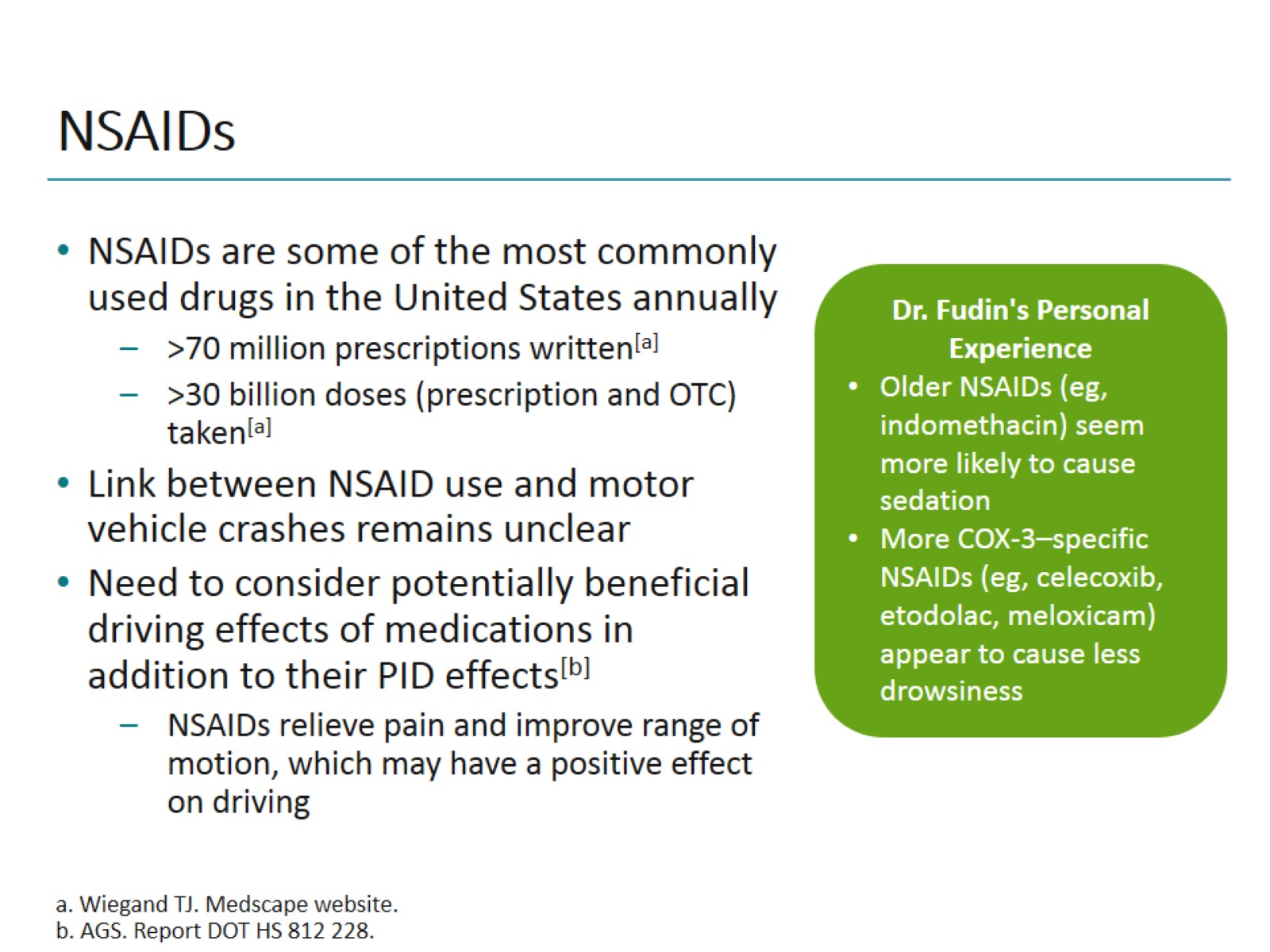 NSAIDs
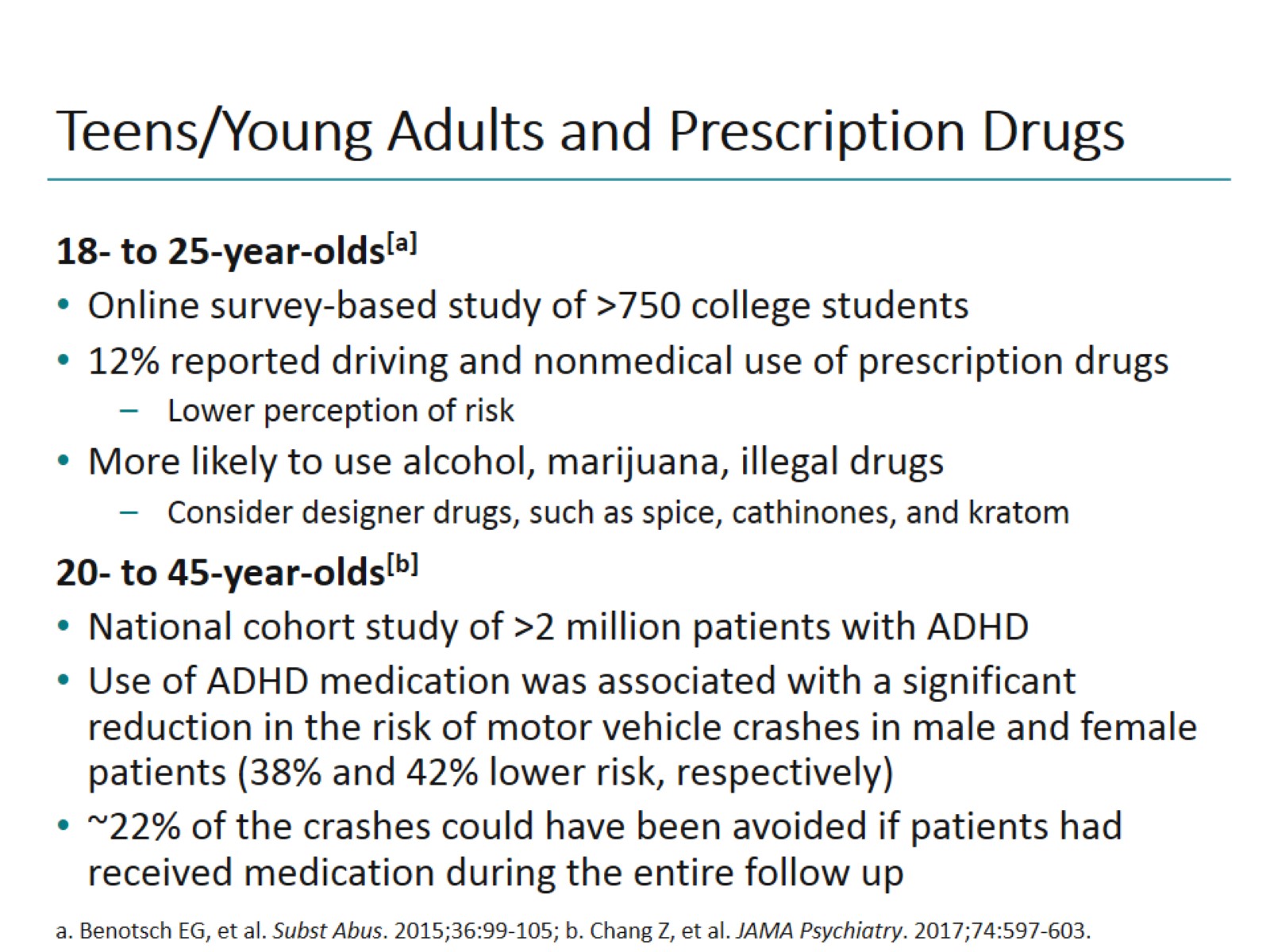 Teens/Young Adults and Prescription Drugs
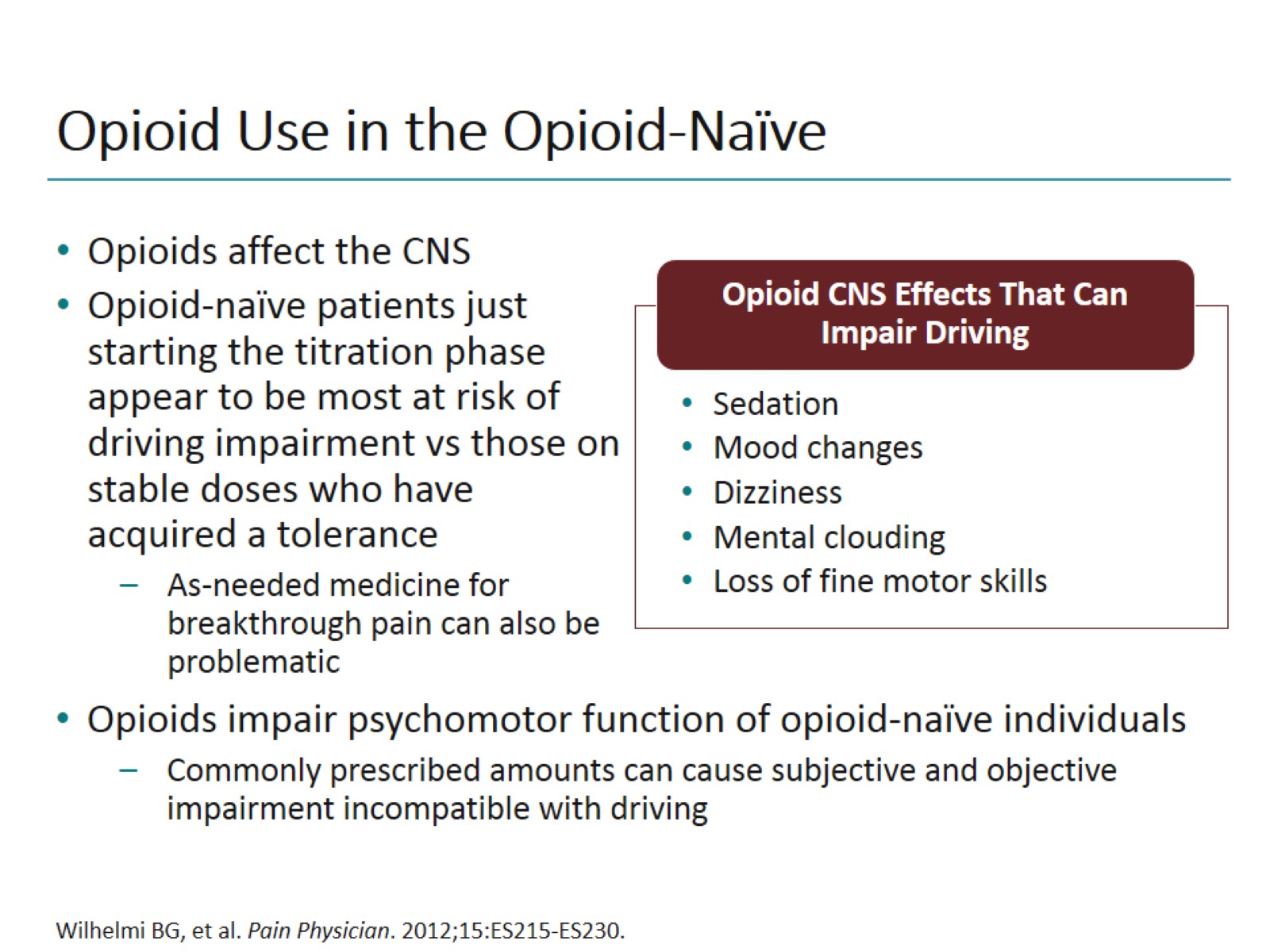 Opioid Use in the Opioid-Naïve
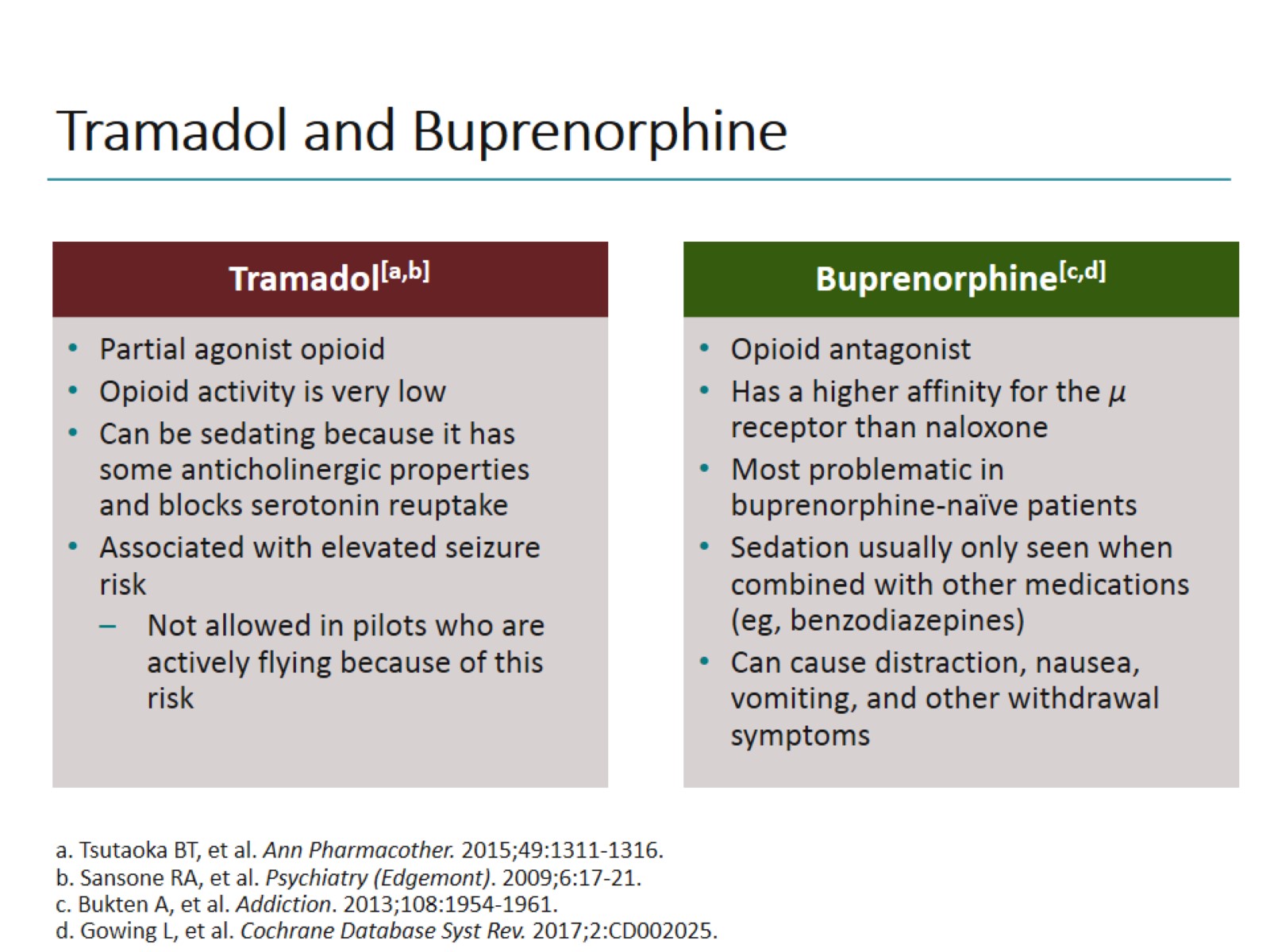 Tramadol and Buprenorphine
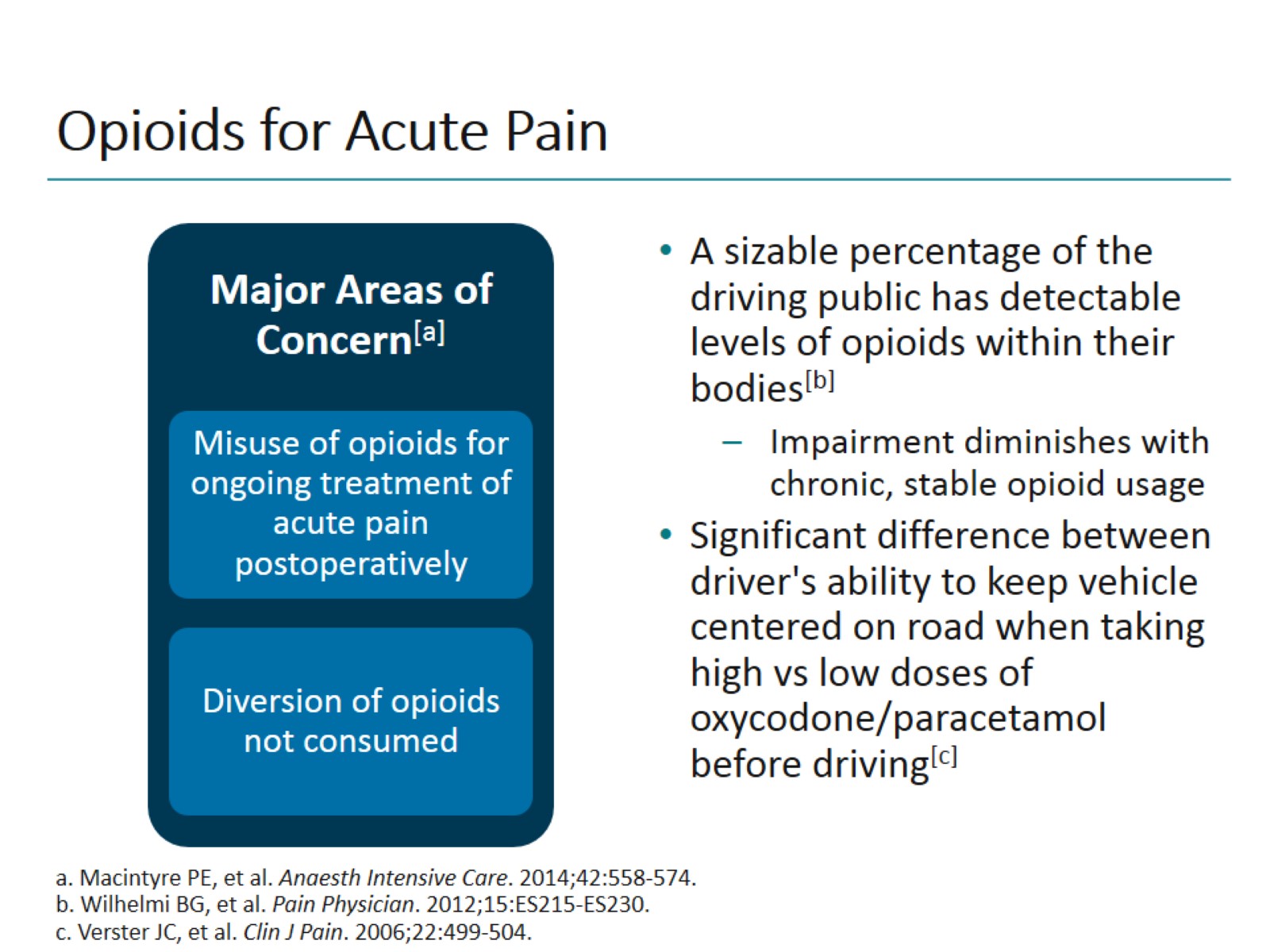 Opioids for Acute Pain
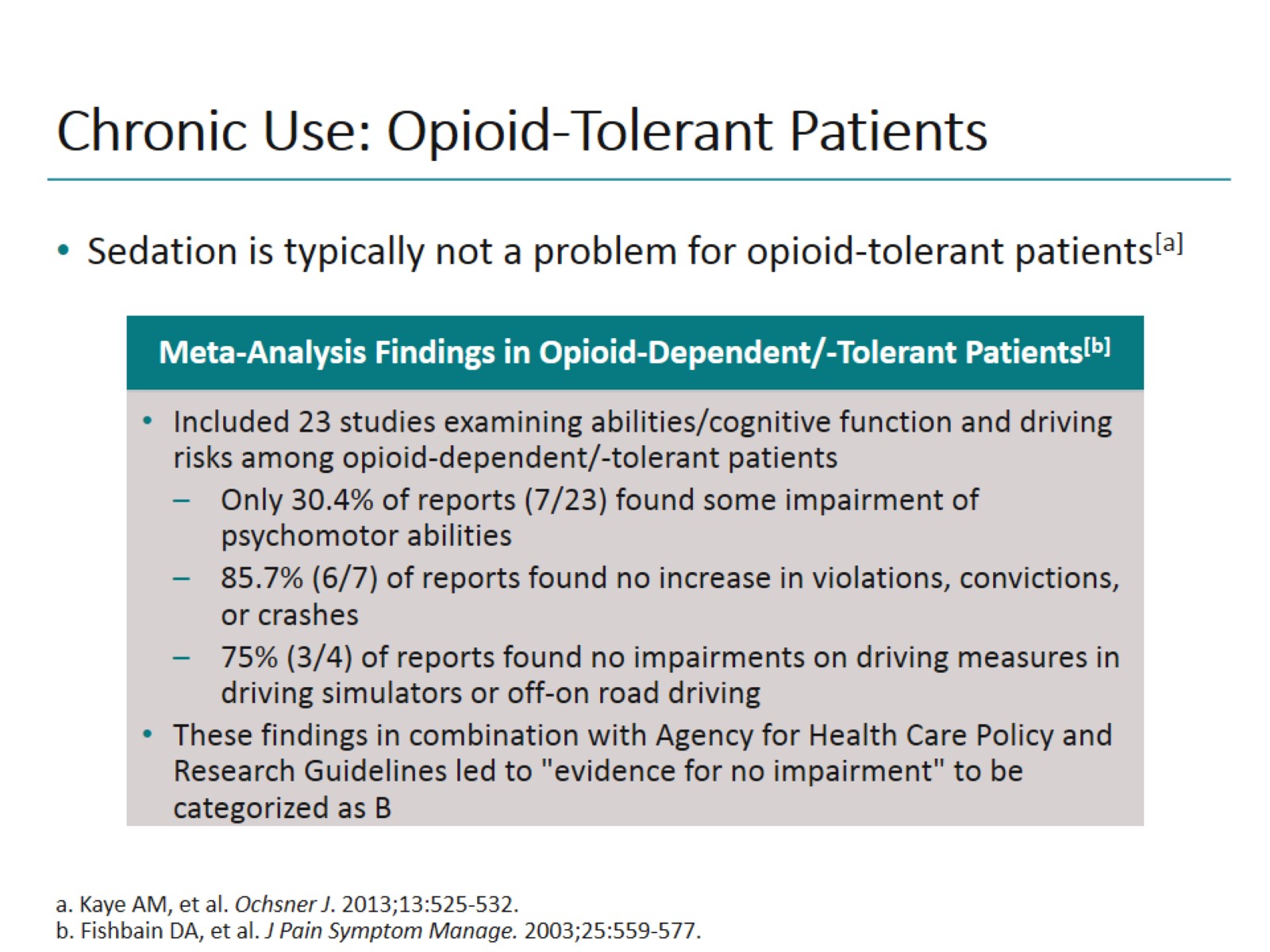 Chronic Use: Opioid-Tolerant Patients
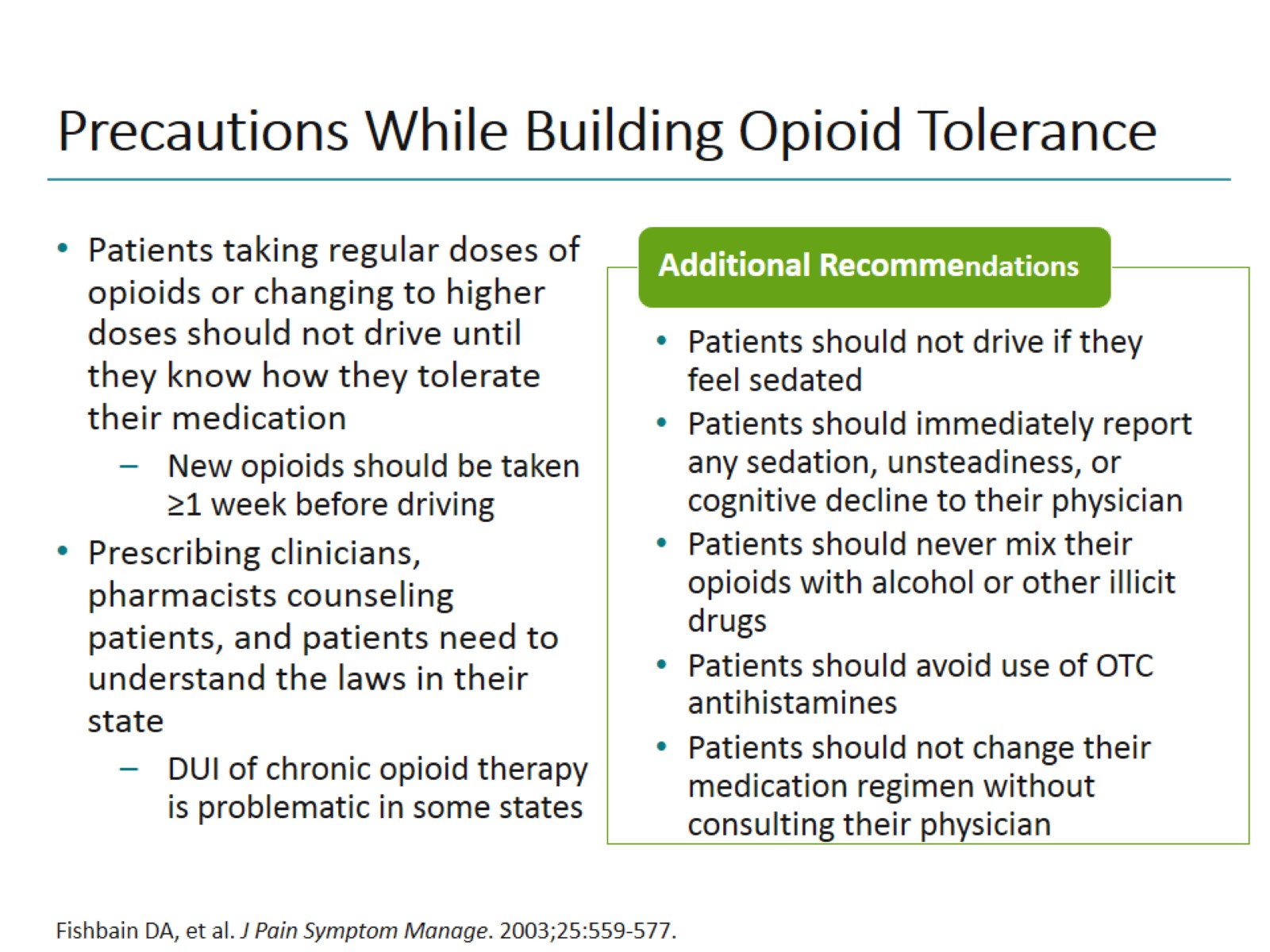 Precautions While Building Opioid Tolerance
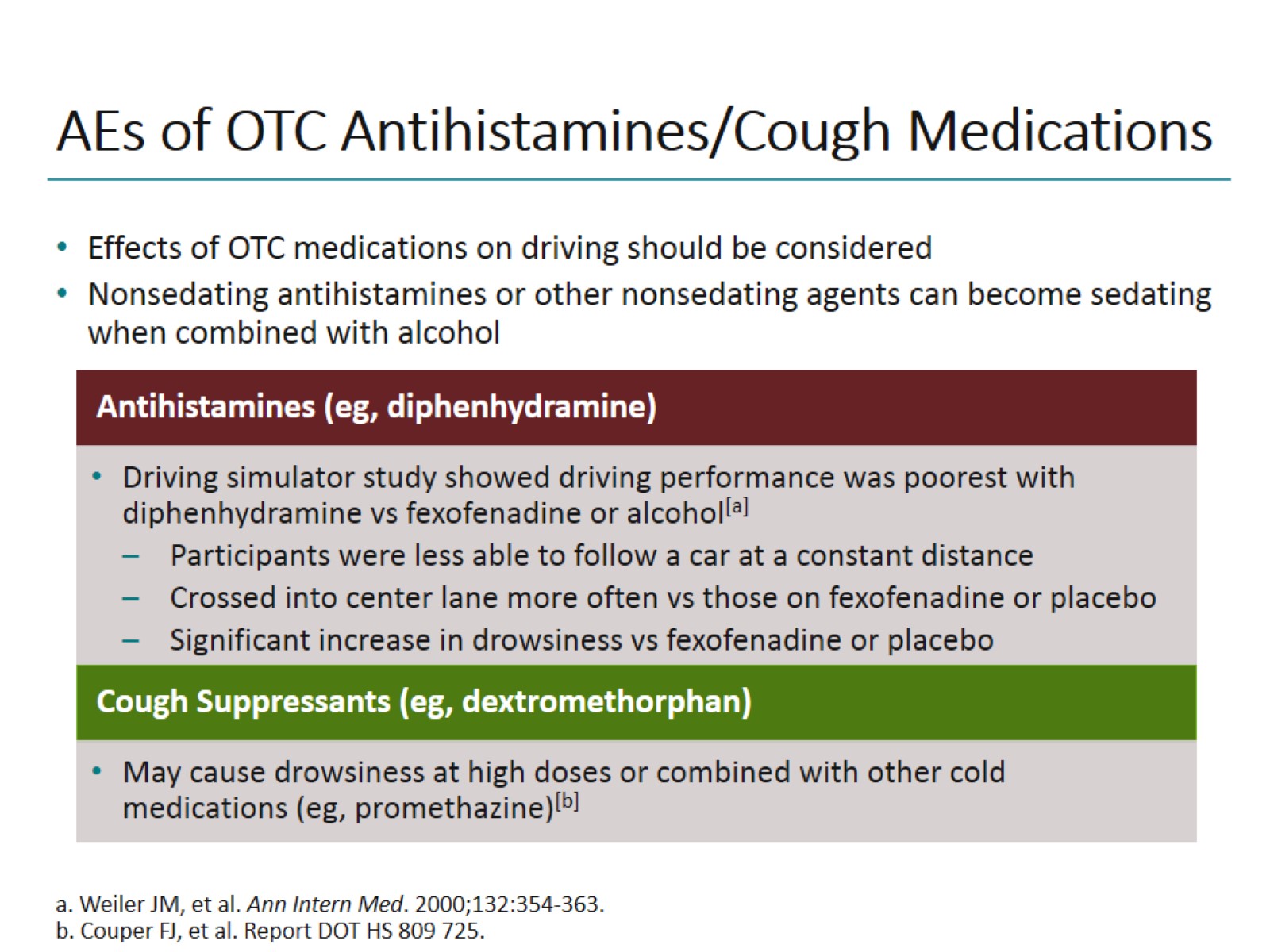 AEs of OTC Antihistamines/Cough Medications
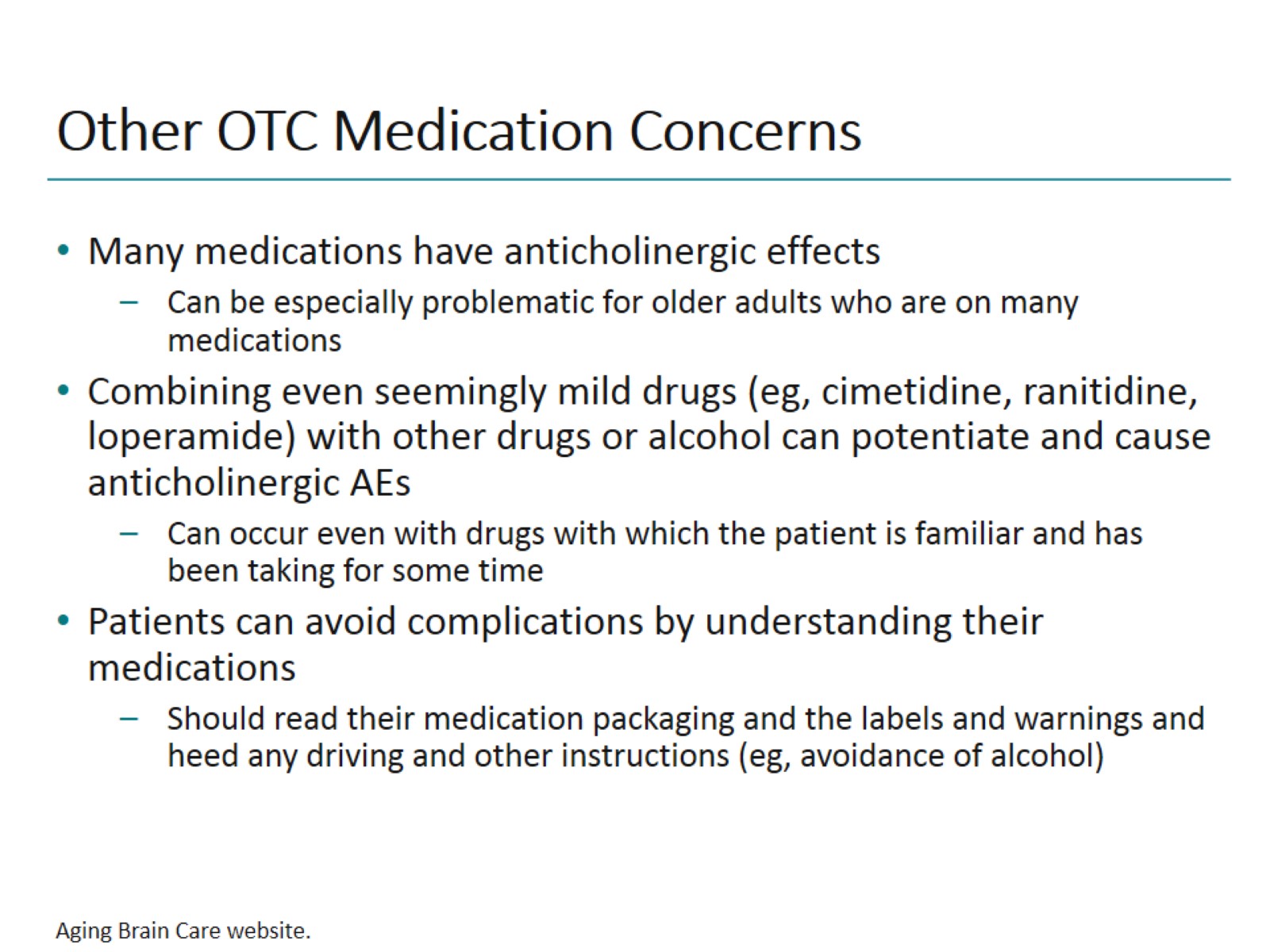 Other OTC Medication Concerns
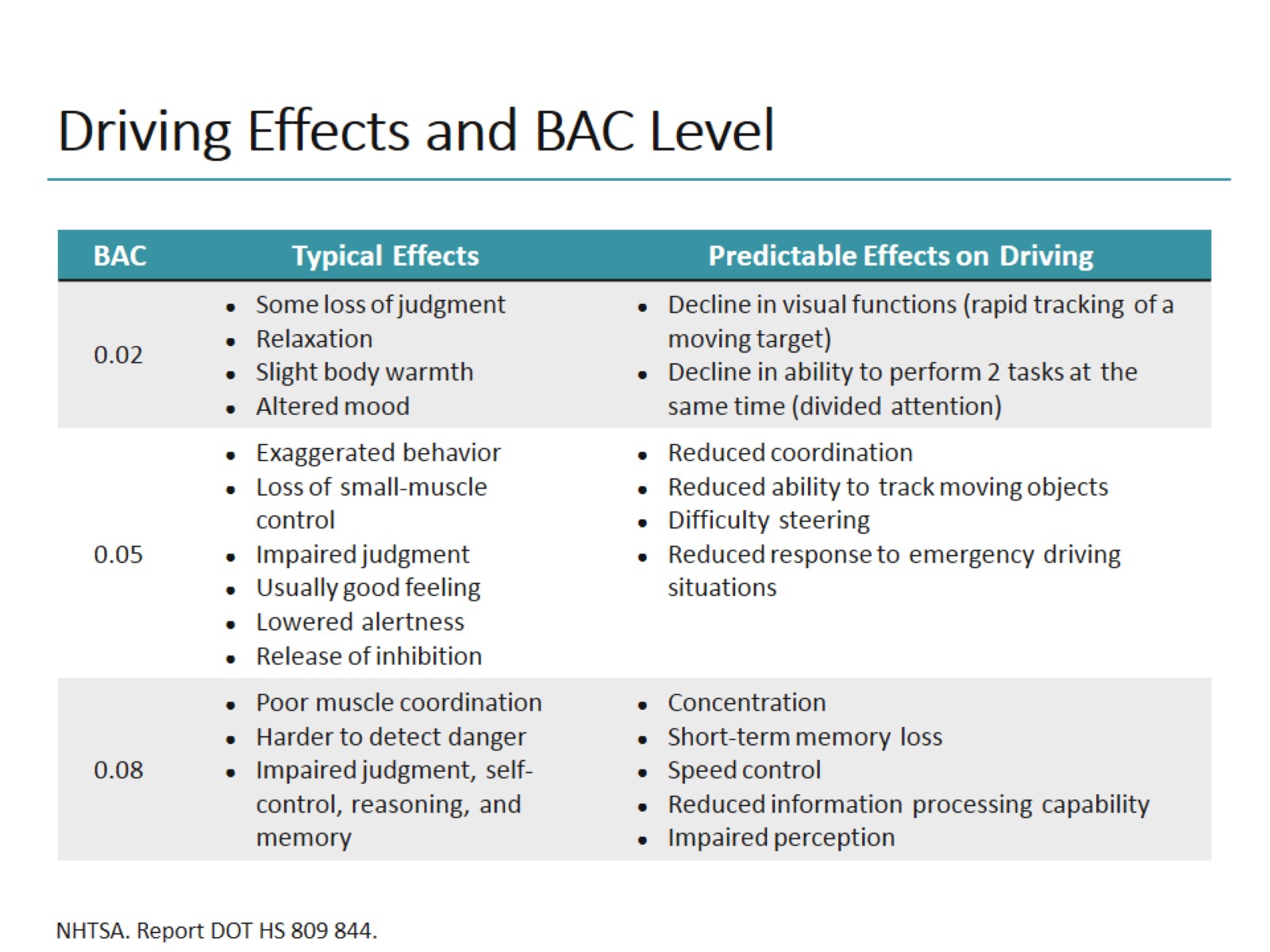 Driving Effects and BAC Level
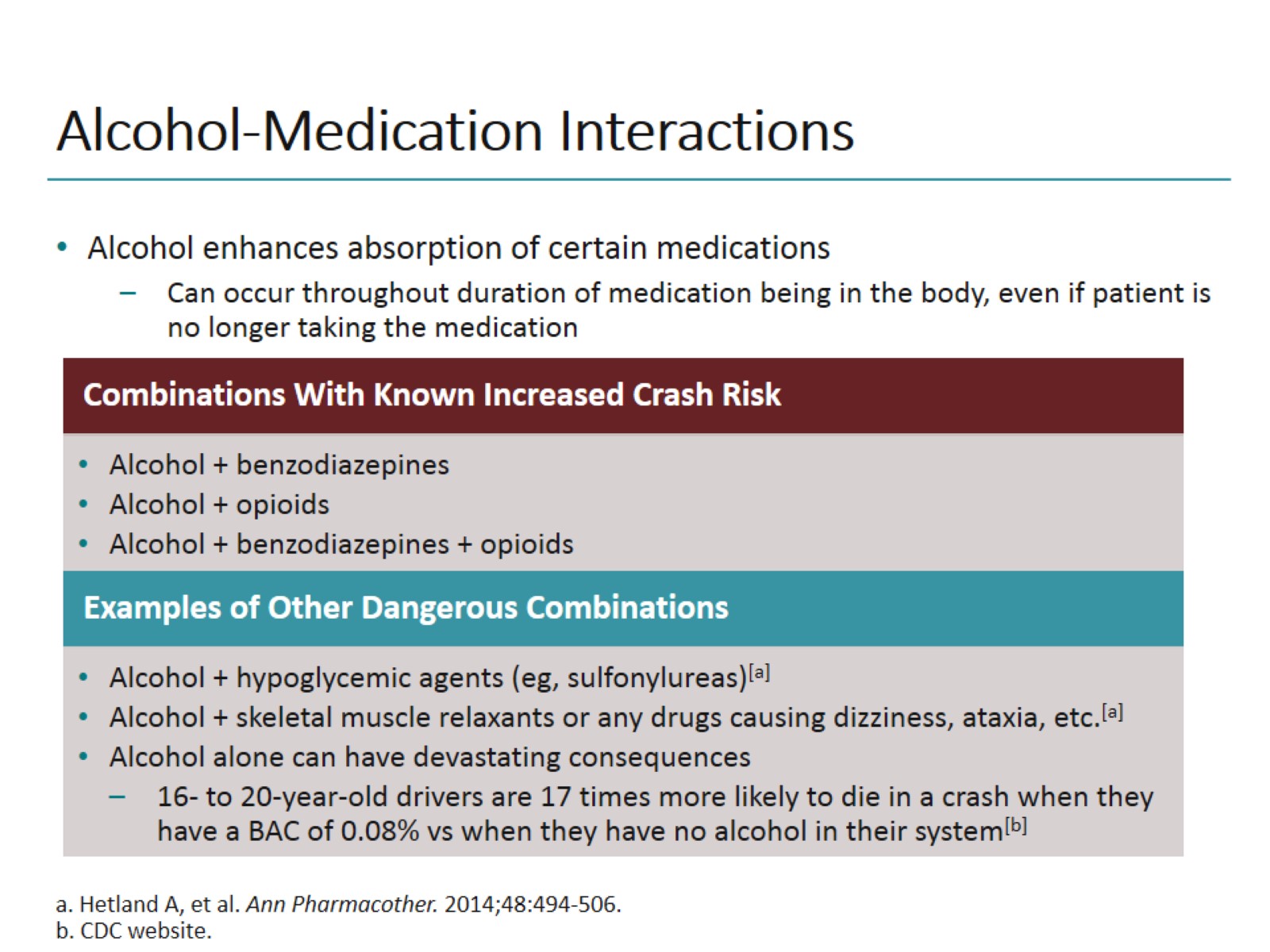 Alcohol-Medication Interactions
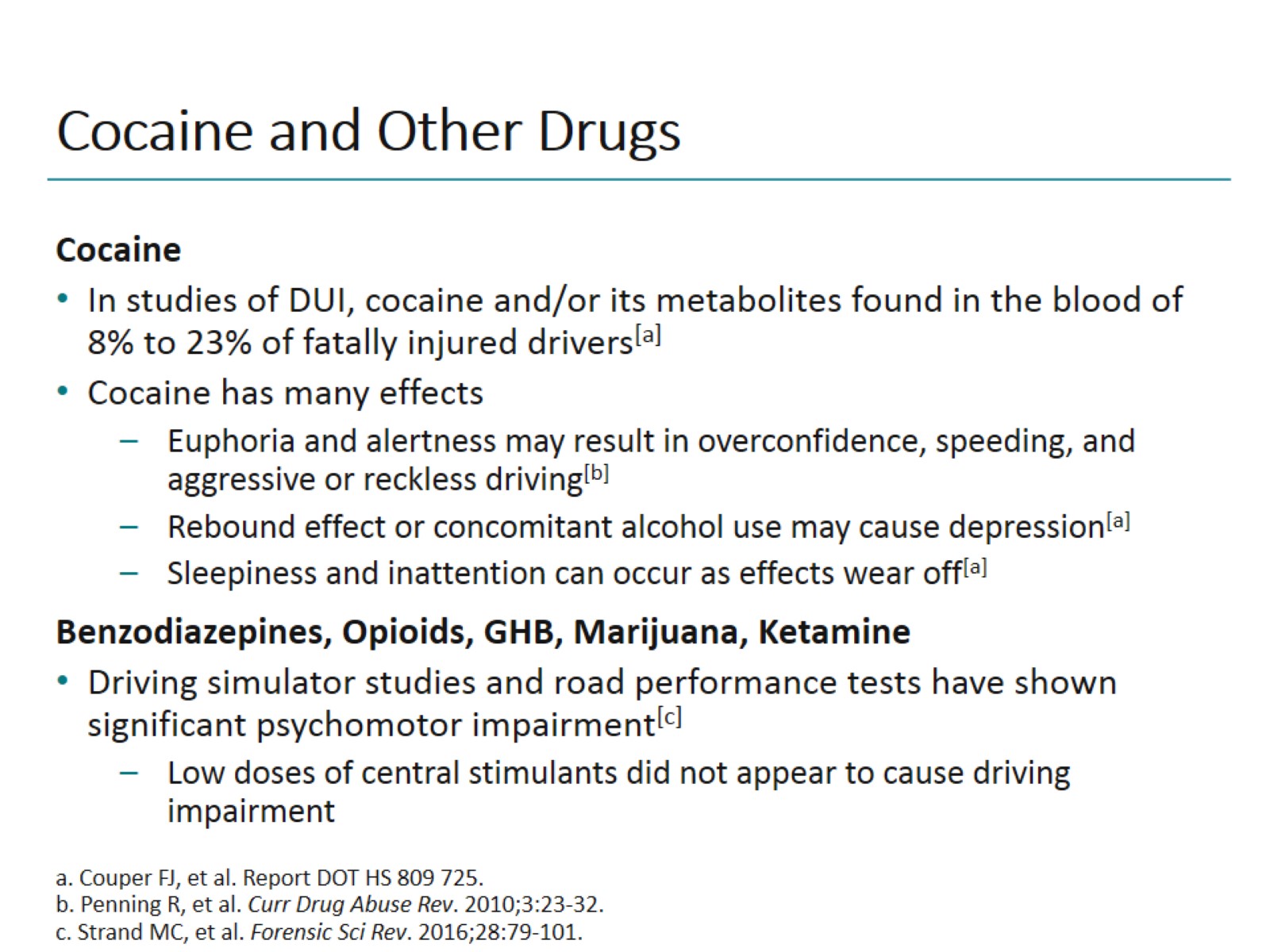 Cocaine and Other Drugs
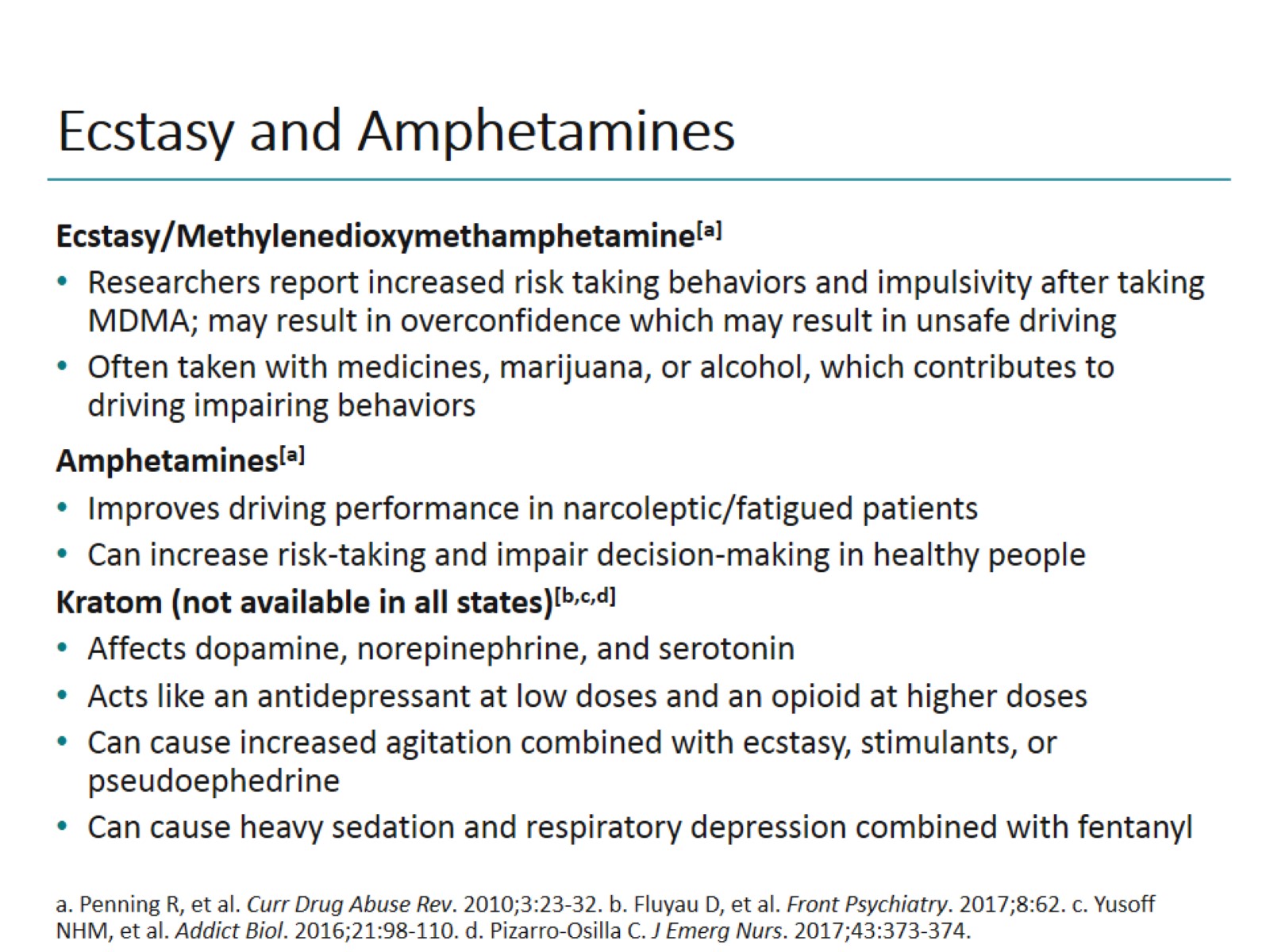 Ecstasy and Amphetamines
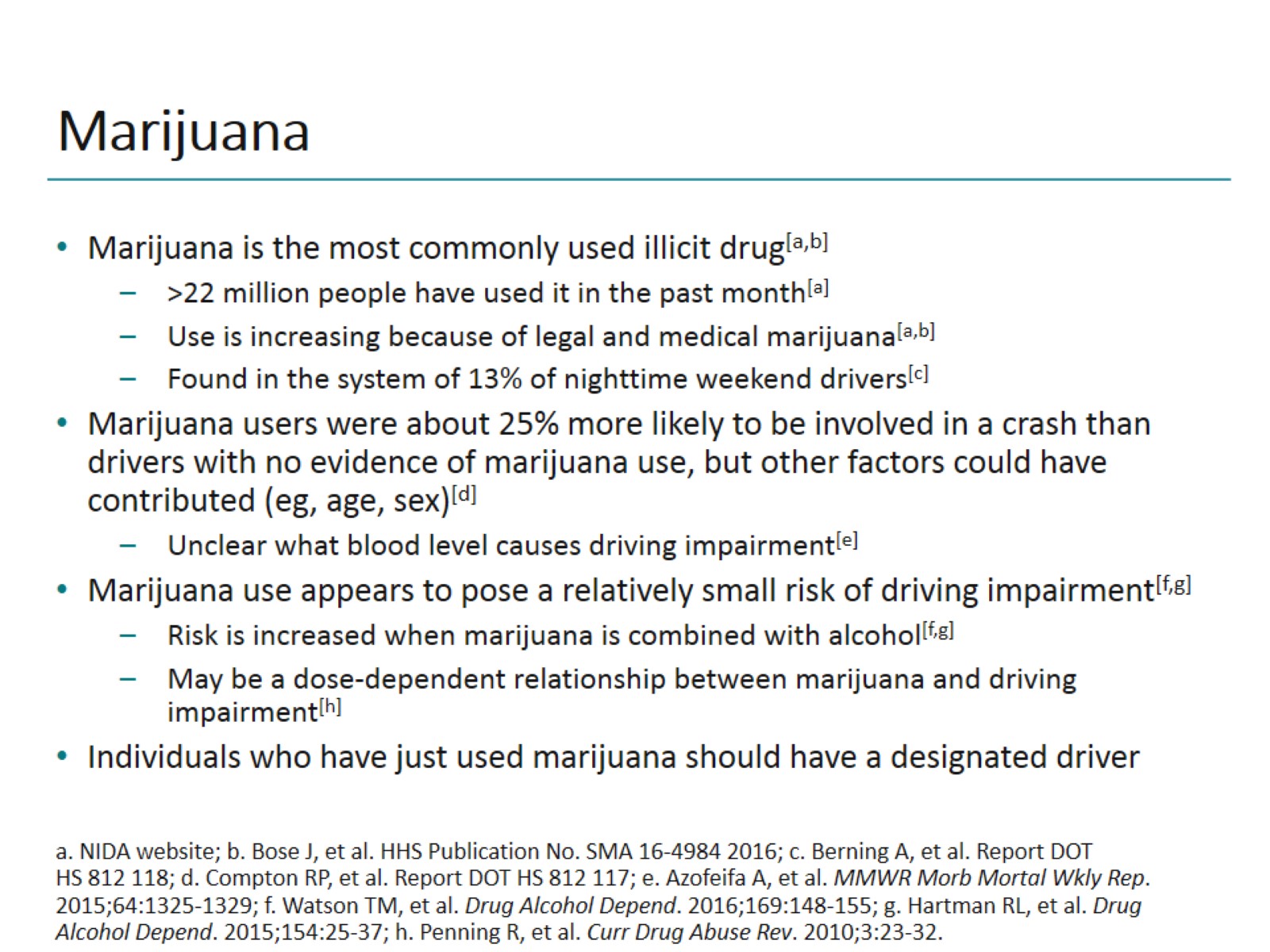 Marijuana
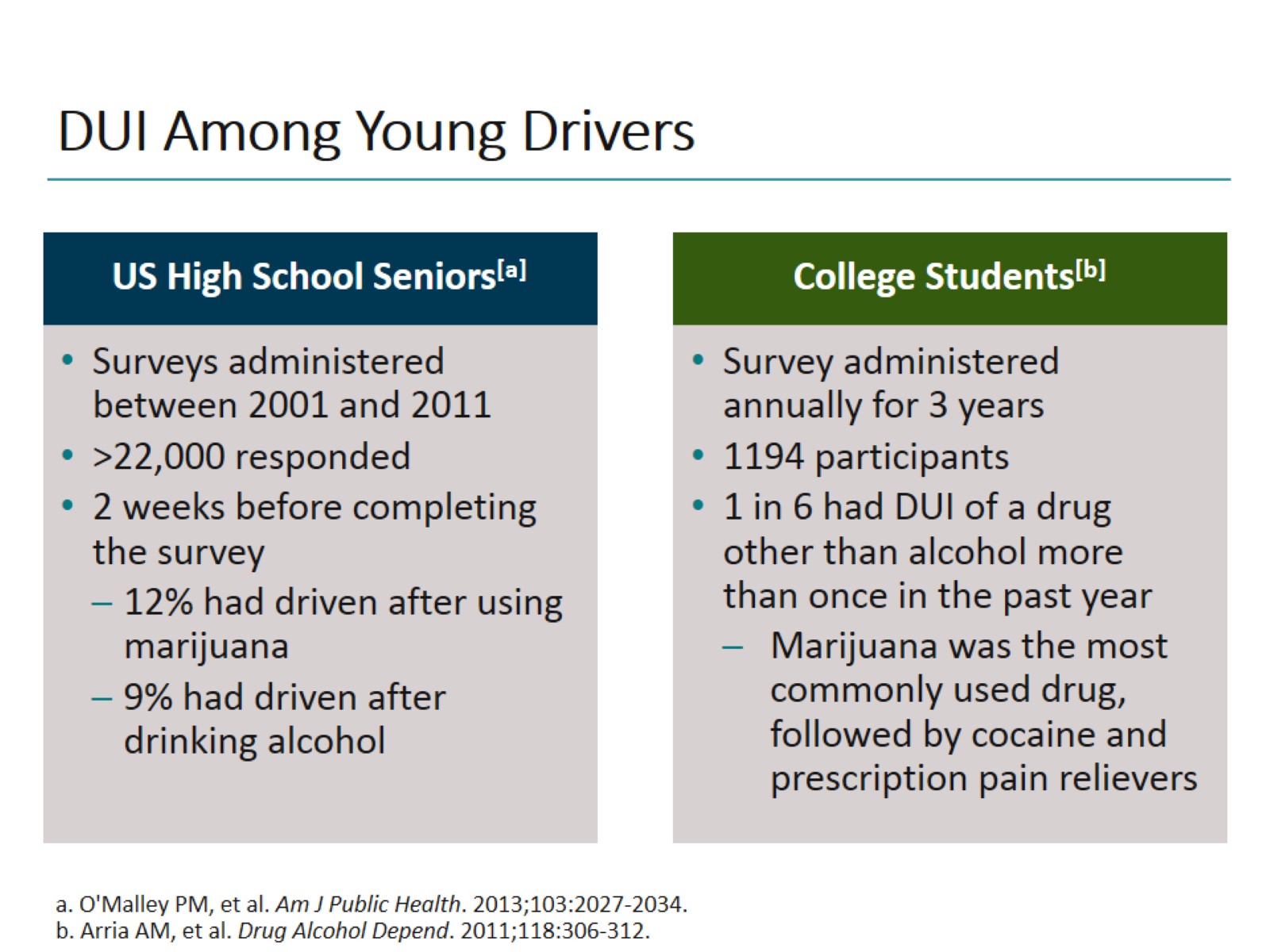 DUI Among Young Drivers
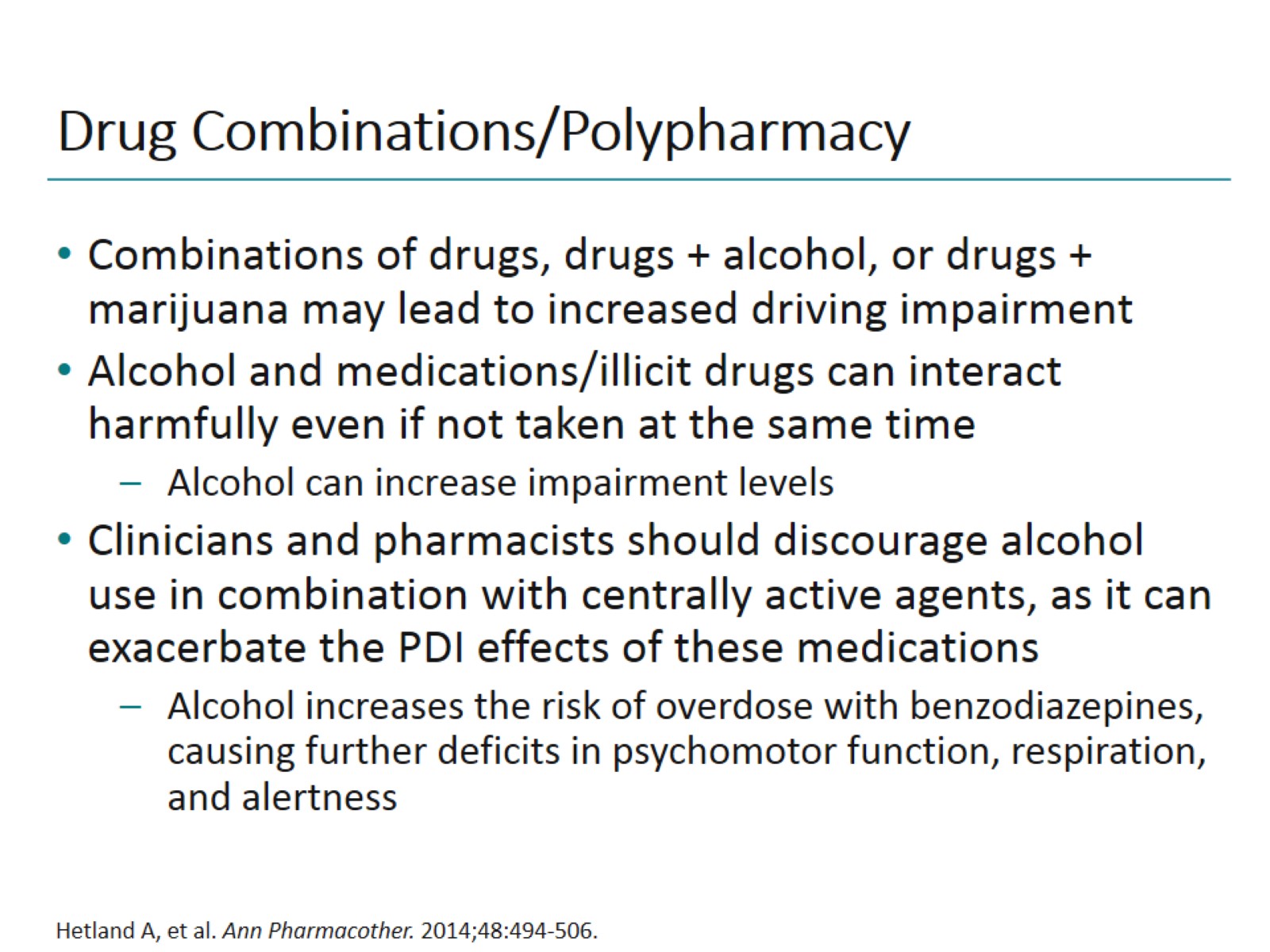 Drug Combinations/Polypharmacy
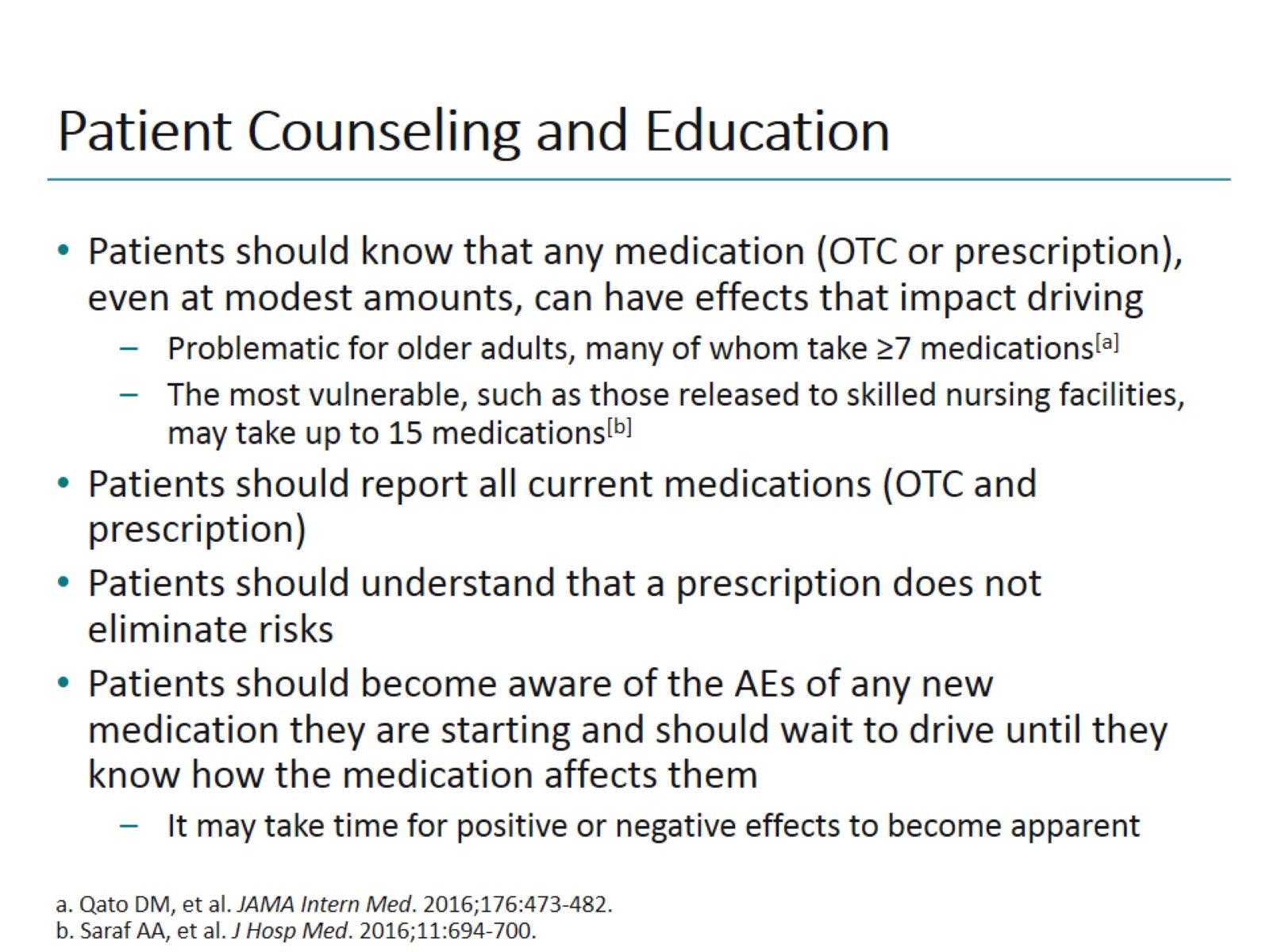 Patient Counseling and Education
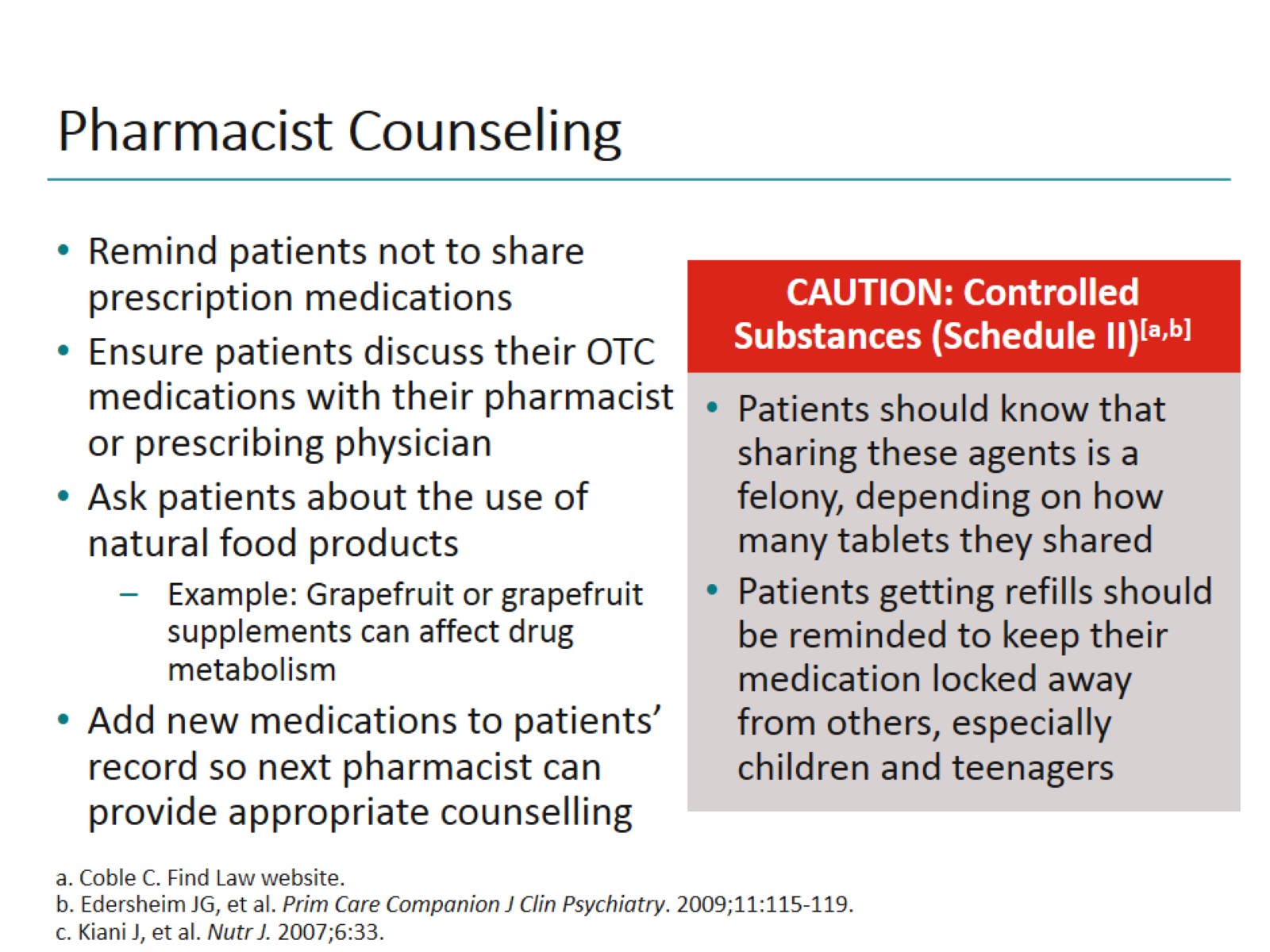 Pharmacist Counseling
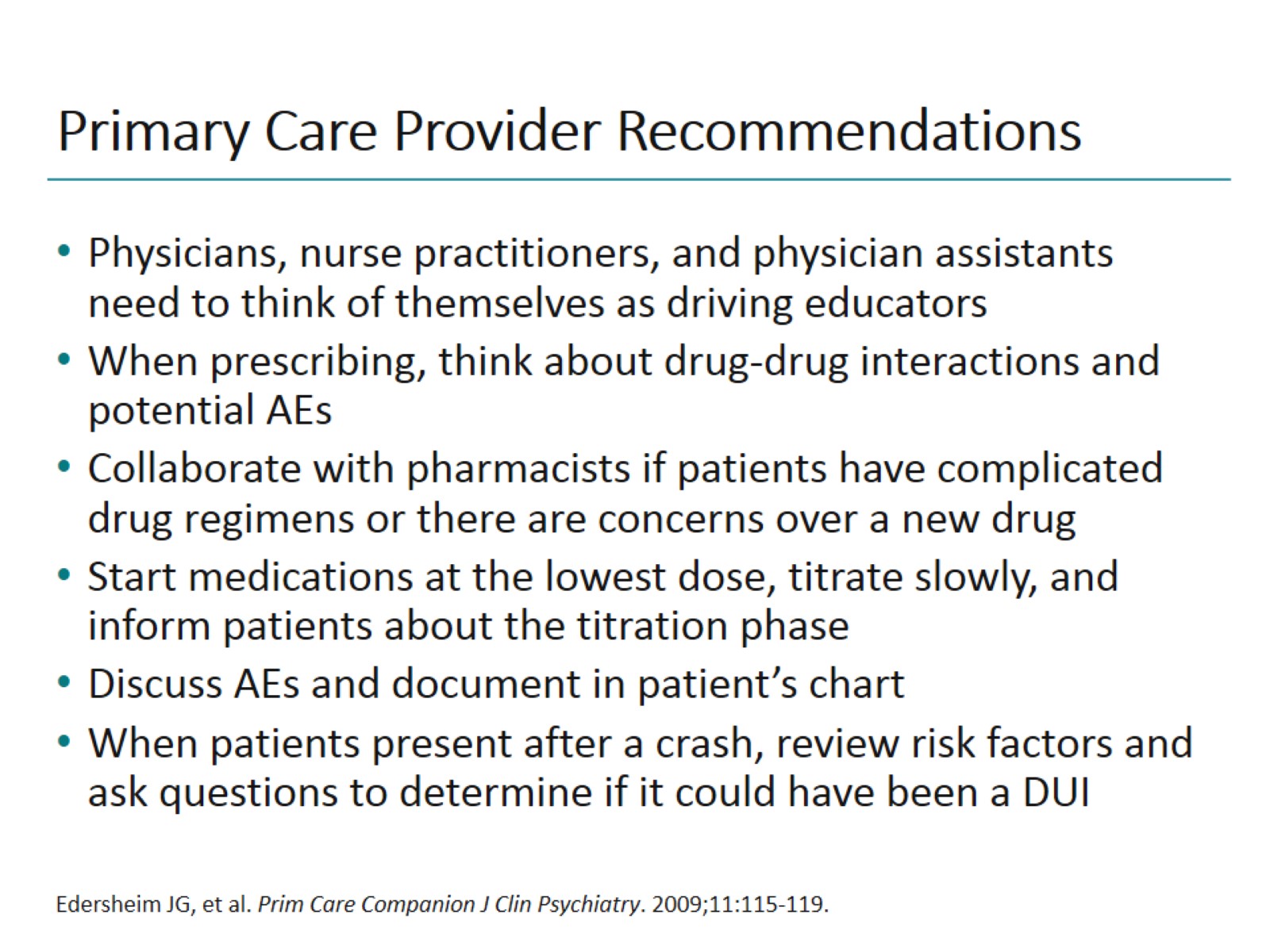 Primary Care Provider Recommendations
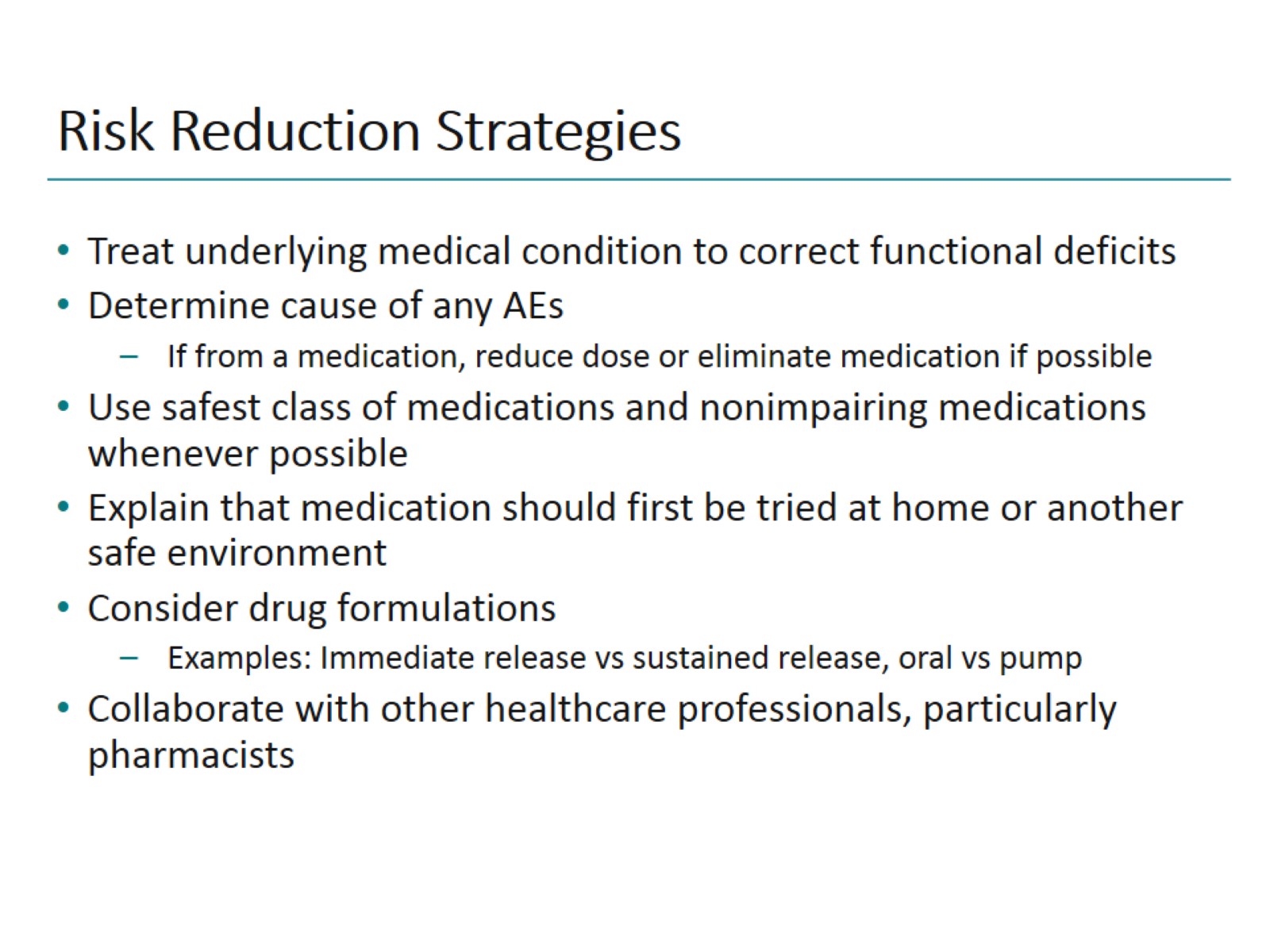 Risk Reduction Strategies
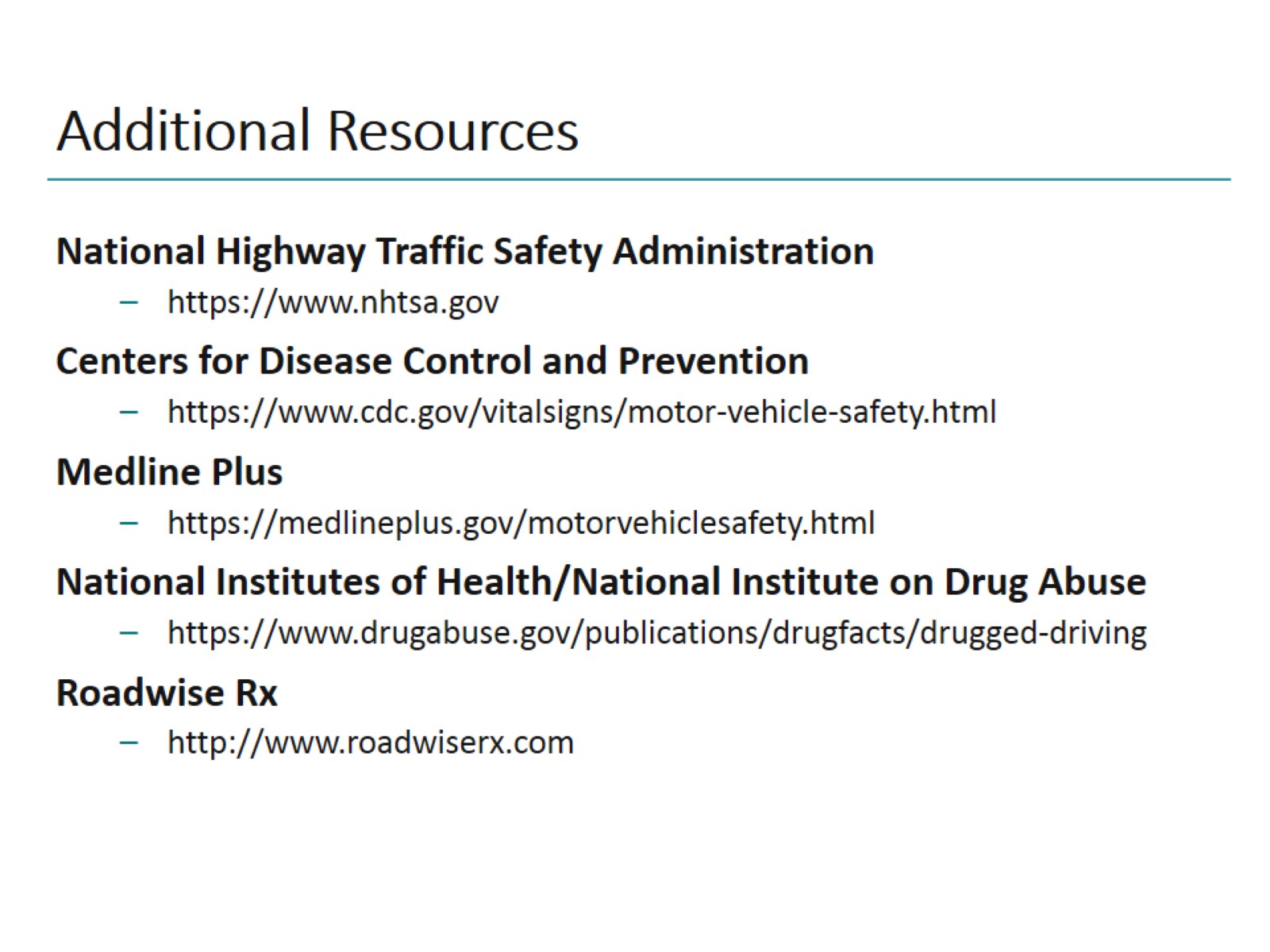 Additional Resources
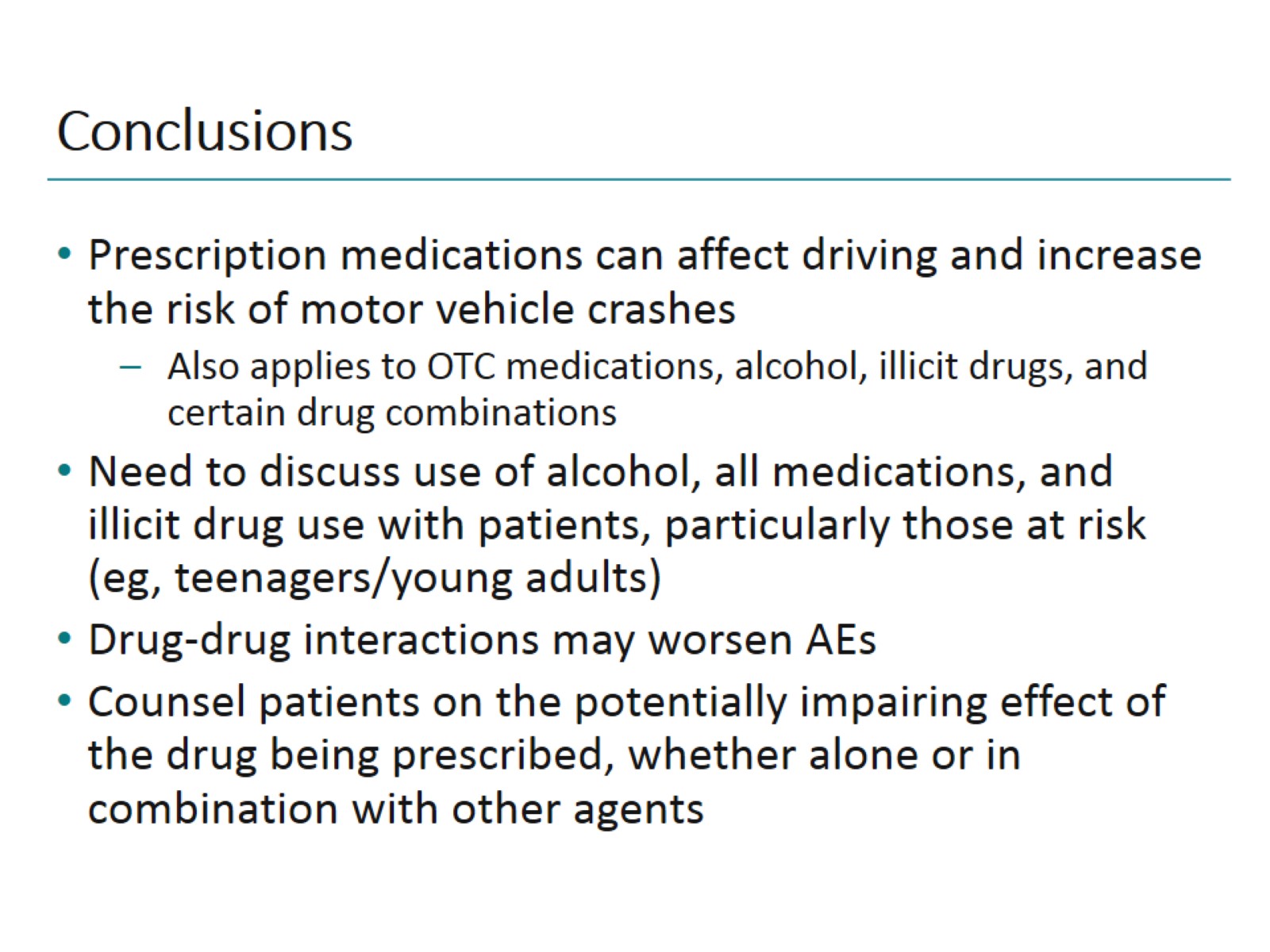 Conclusions
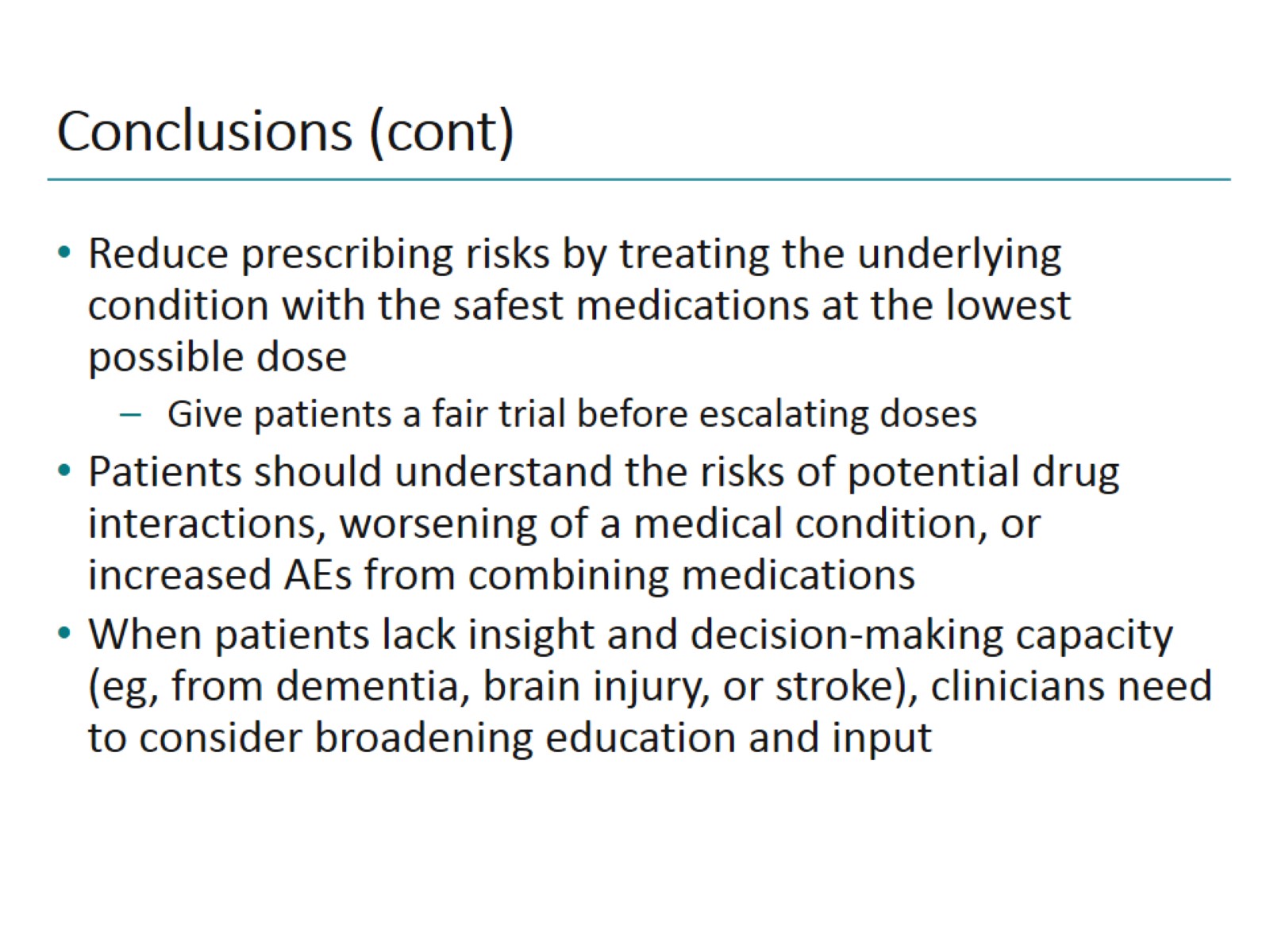 Conclusions (cont)
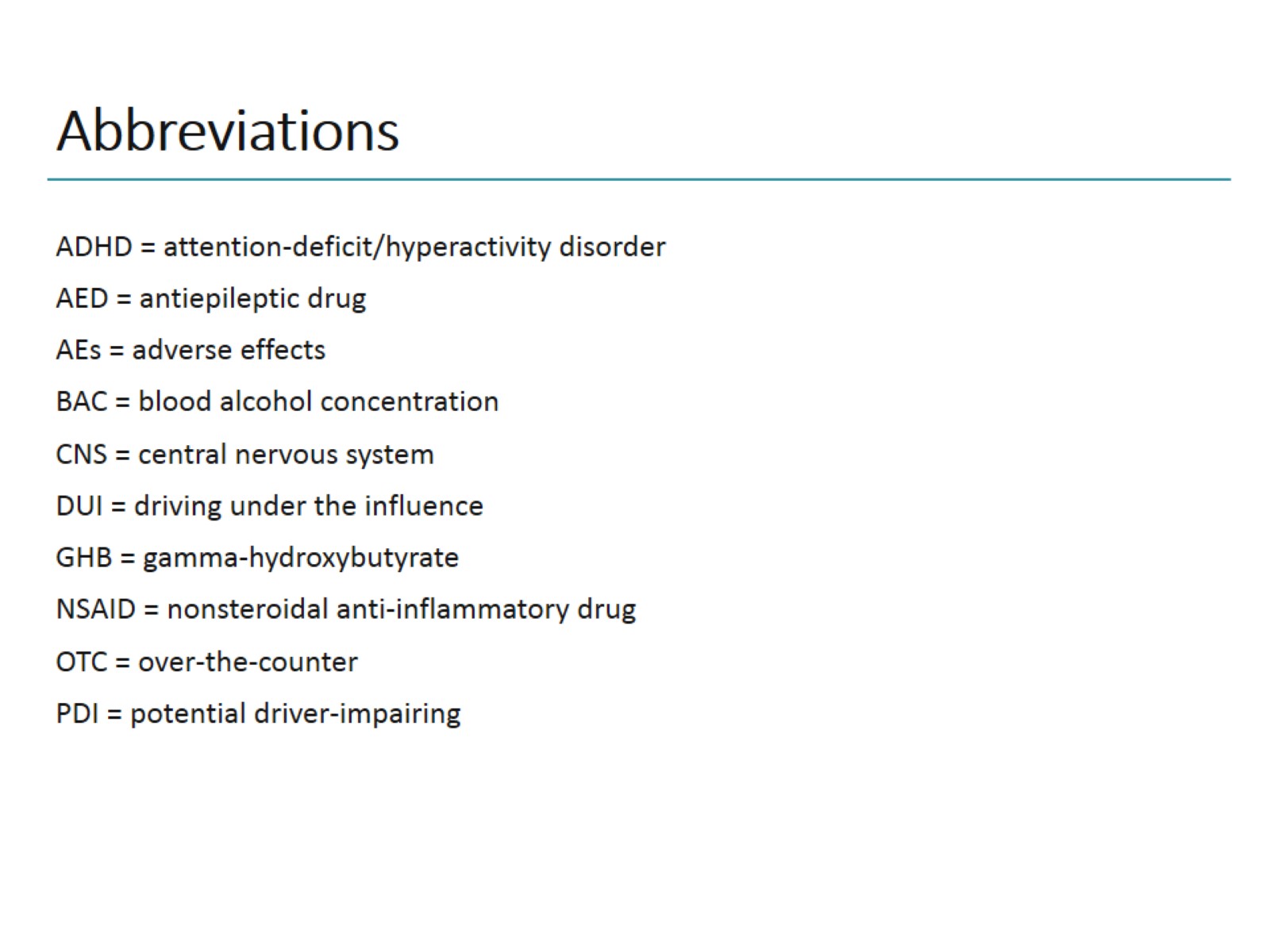 Abbreviations